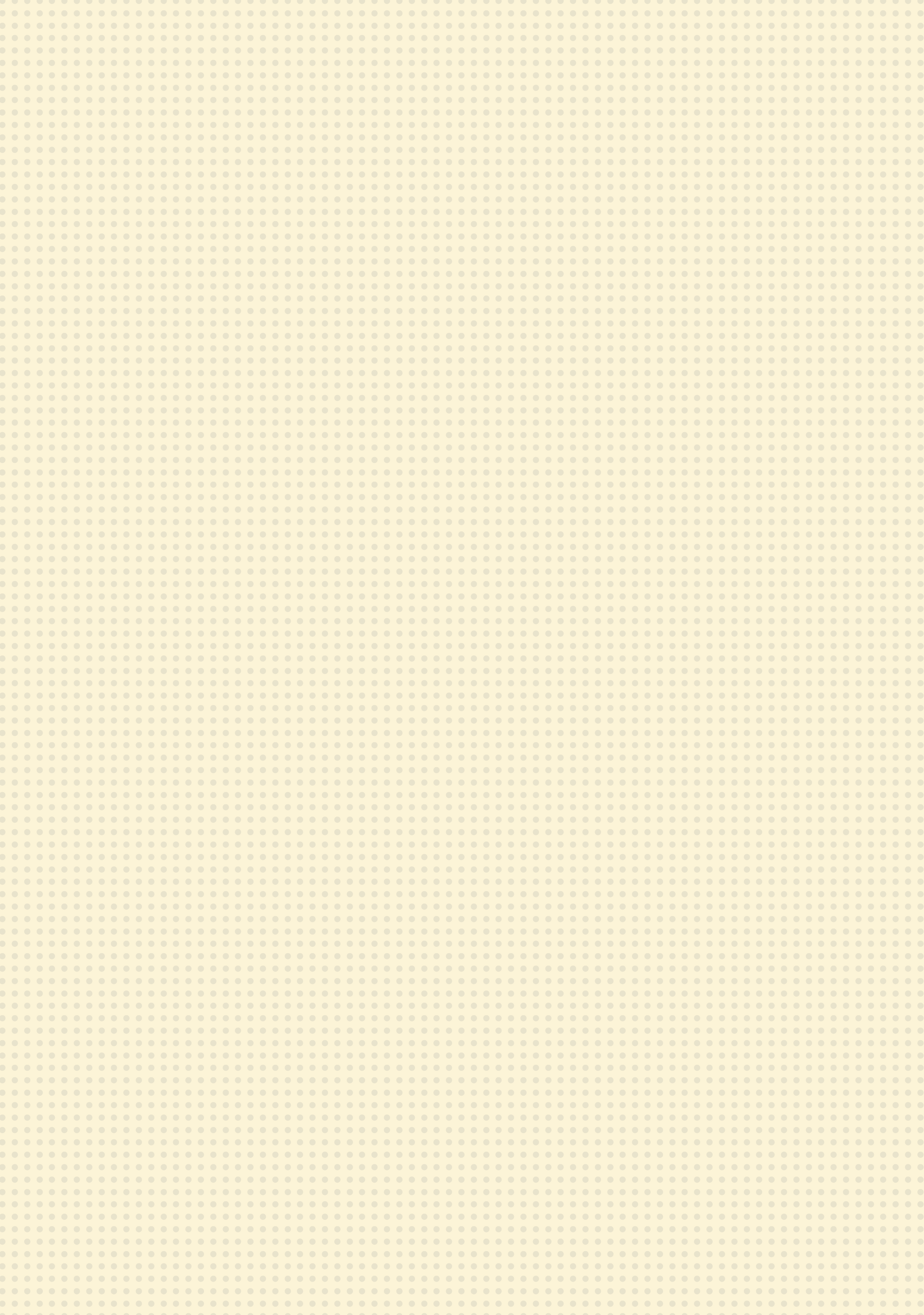 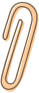 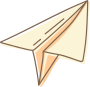 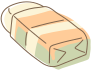 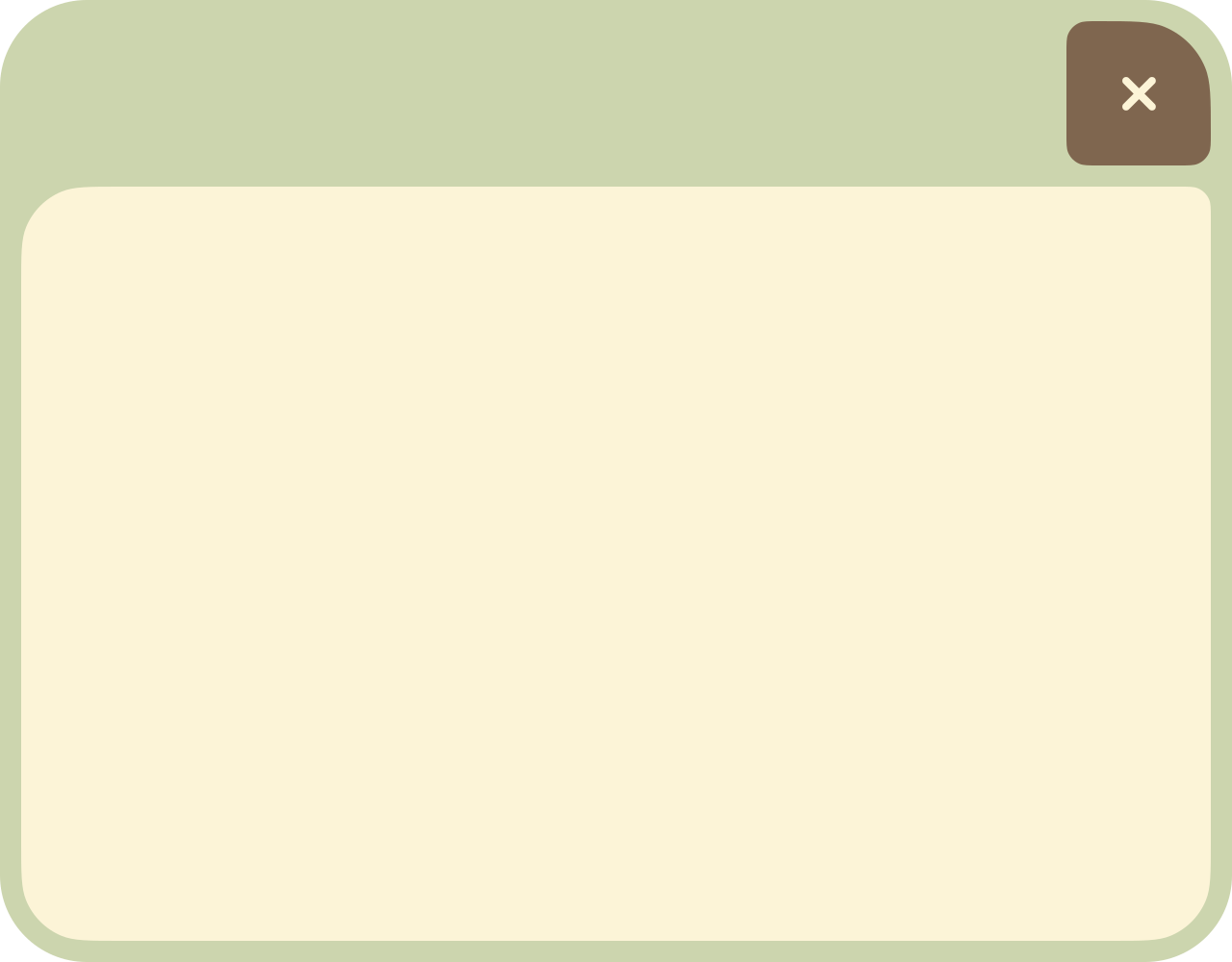 CHÀO MỪNG CÁC EM ĐẾN VỚI TIẾT HỌC NGÀY HÔM NAY!
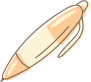 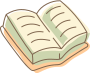 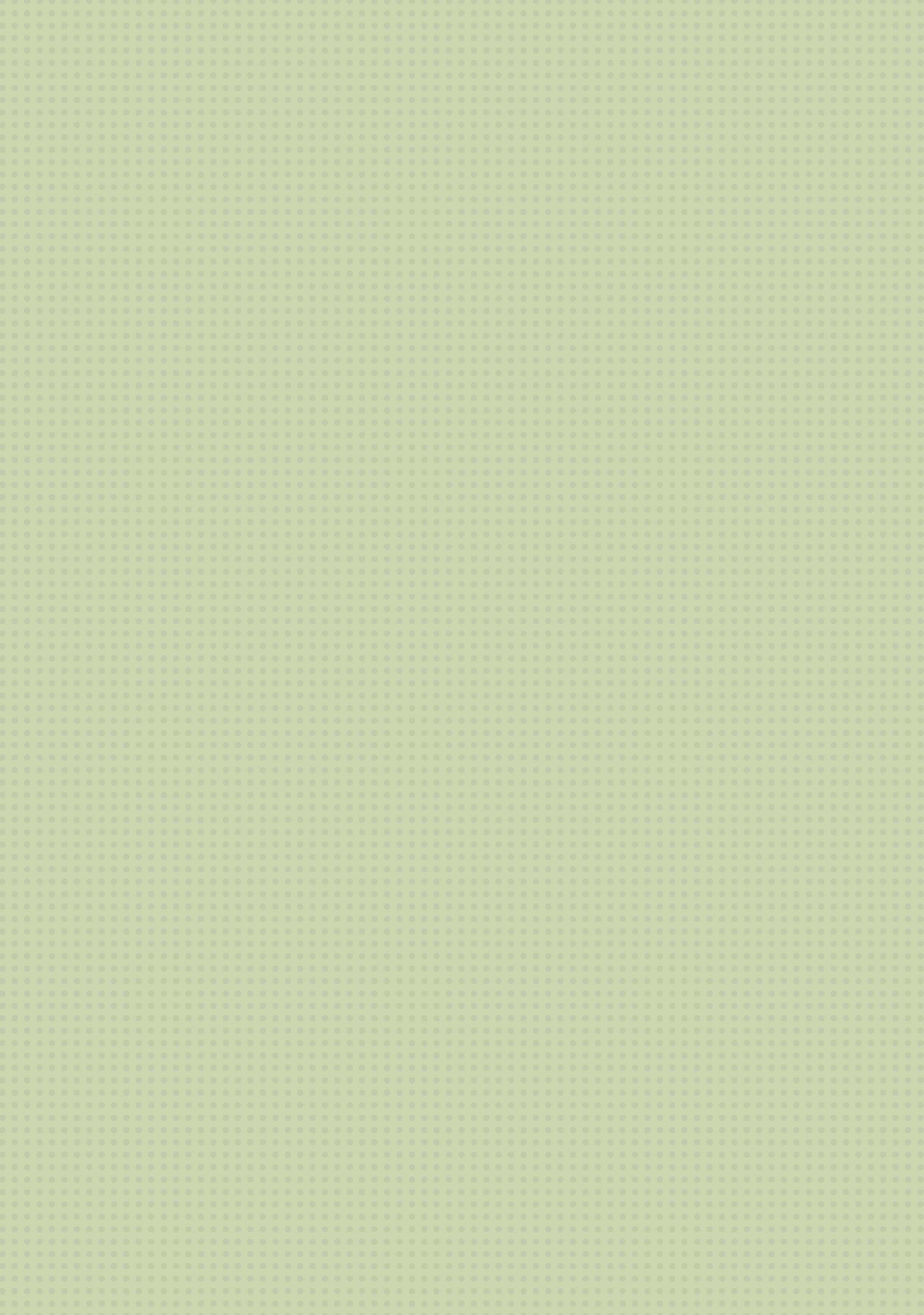 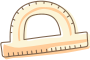 KHỞI ĐỘNG
Trong trận bóng đá, trái bóng đang ở vị trí D, ba cầu thủ đứng thẳng hàng tại vị trí A, B, C trên sân với số áo lần lượt là 4, 2, 3 như hình 9.1. Theo em, cầu thủ nào gần trái bóng nhất, cầu thủ nào xa trái bóng nhất? Tại sao? (Biết rằng góc ACD là góc tù).
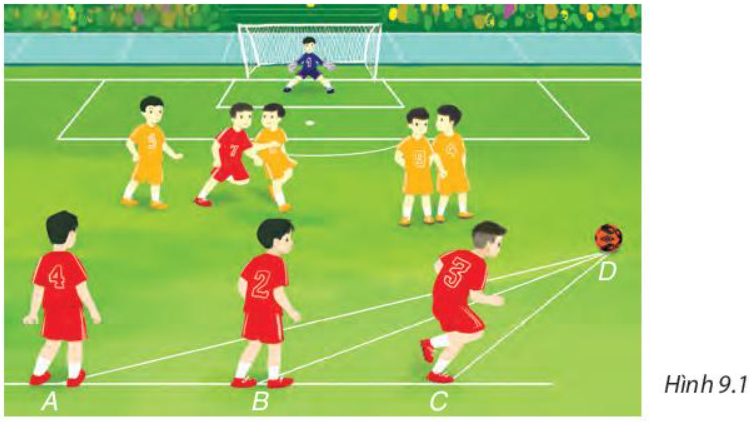 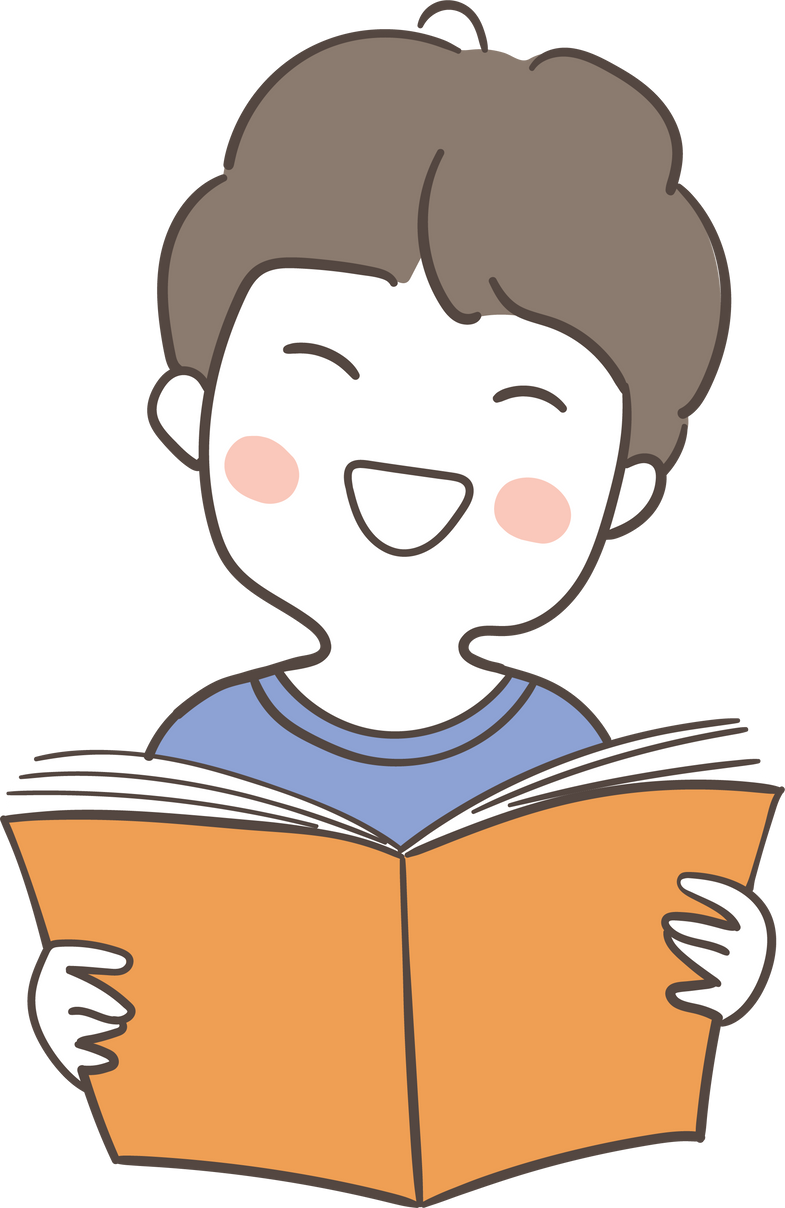 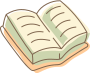 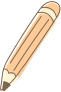 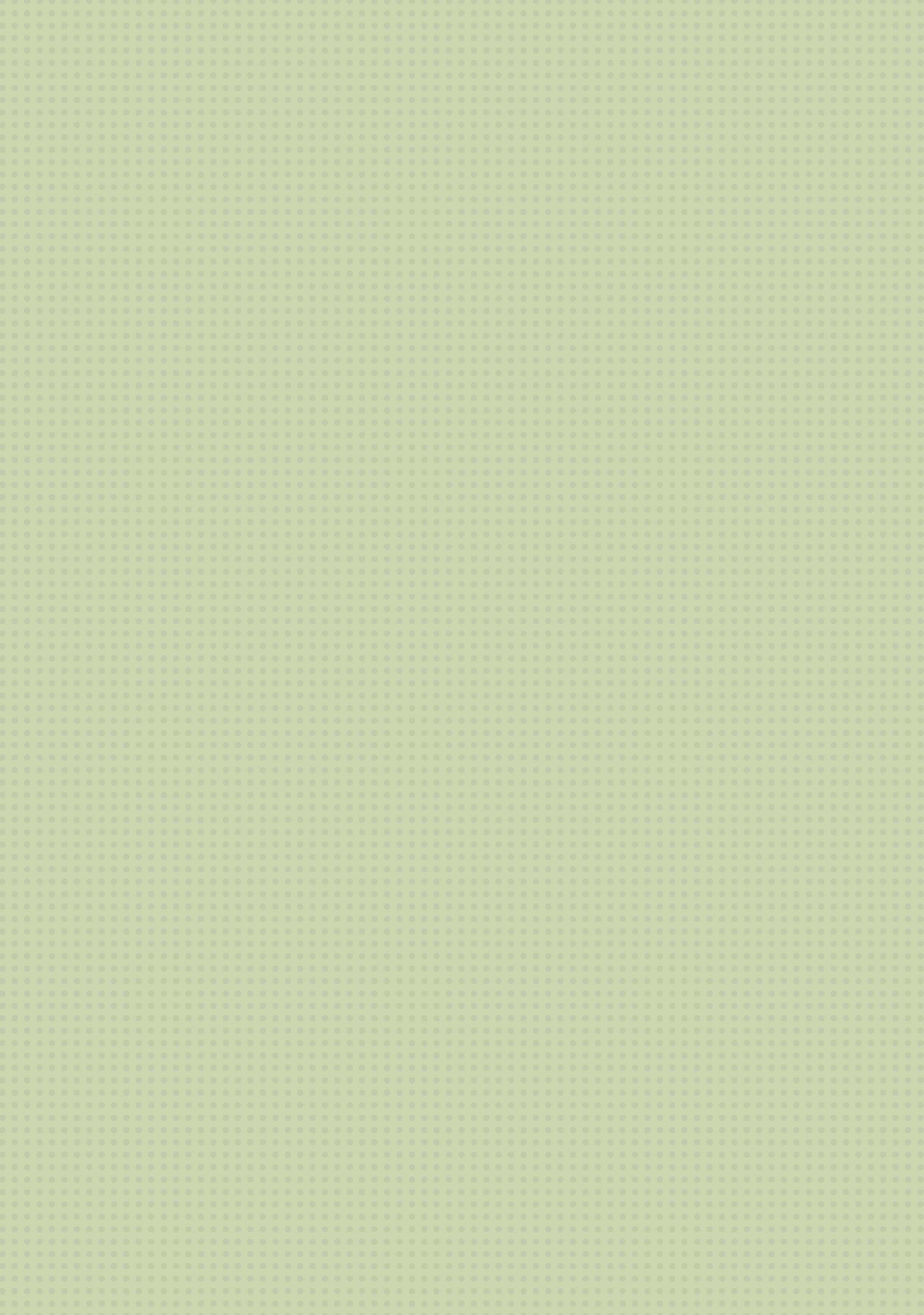 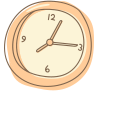 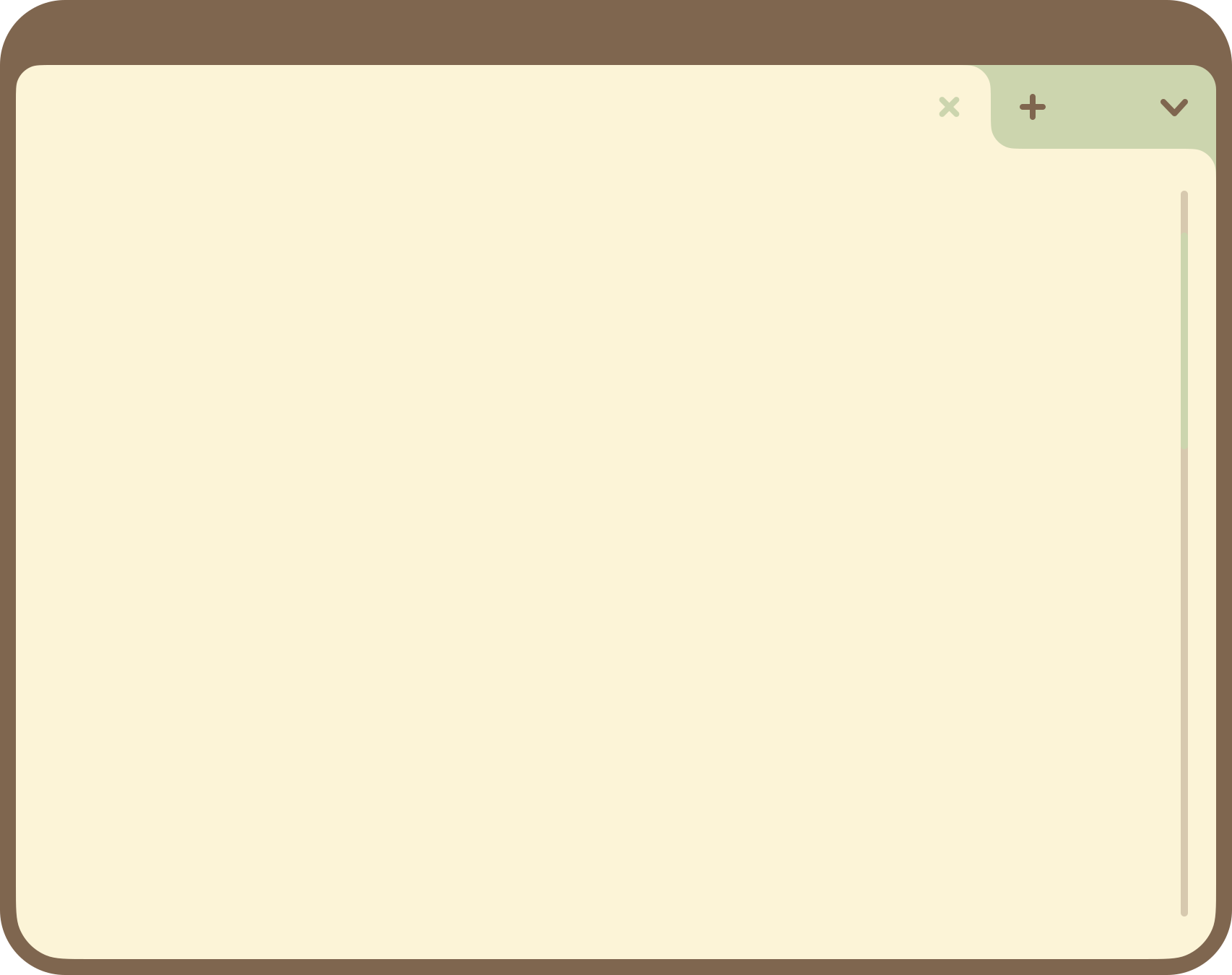 CHƯƠNG IX. QUAN HỆ GIỮA CÁC YẾU TỐ TRONG MỘT TAM GIÁC
BÀI 31: QUAN HỆ GIỮA GÓC VÀ CẠNH ĐỐI DIỆN TRONG MỘT TAM GIÁC
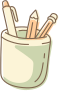 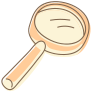 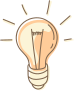 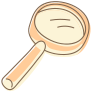 NỘI DUNG BÀI HỌC
Góc đối diện với cạnh lớn hơn trong một tam giác
01
02
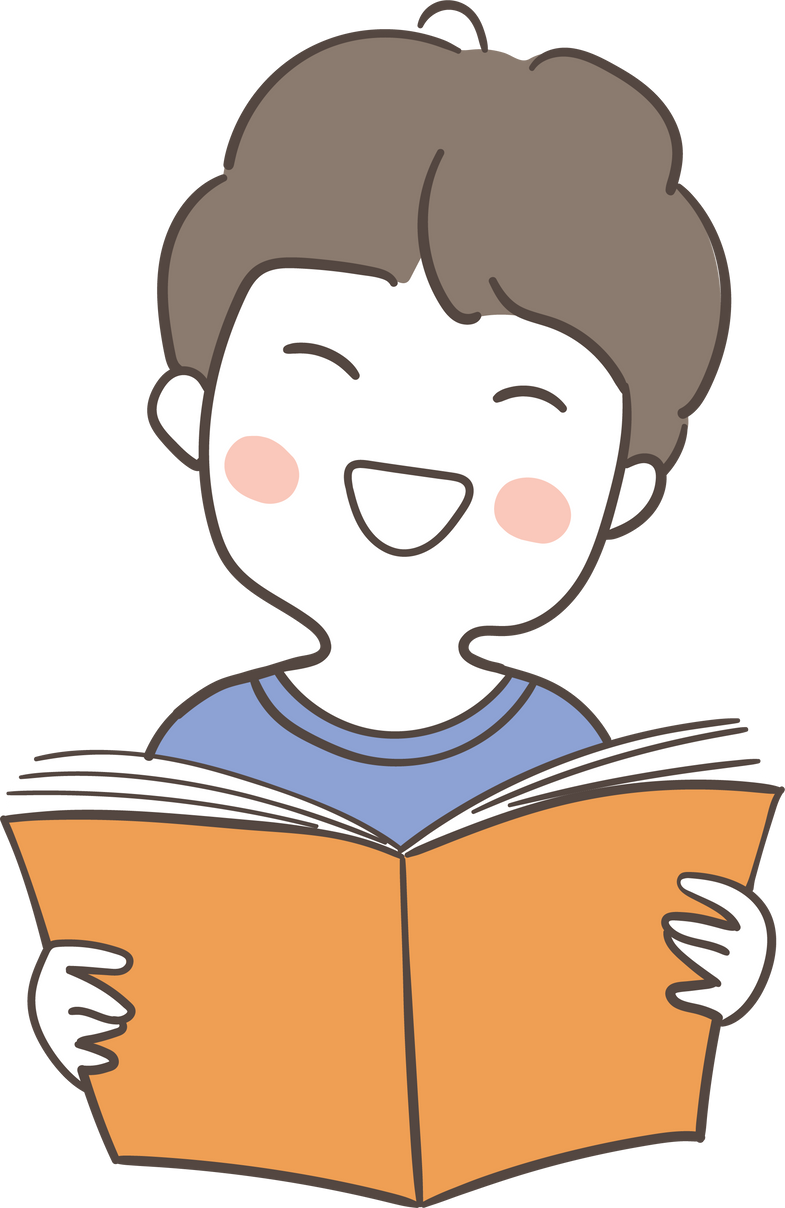 Cạnh đối diện với góc lớn hơn trong một tam giác
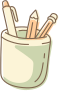 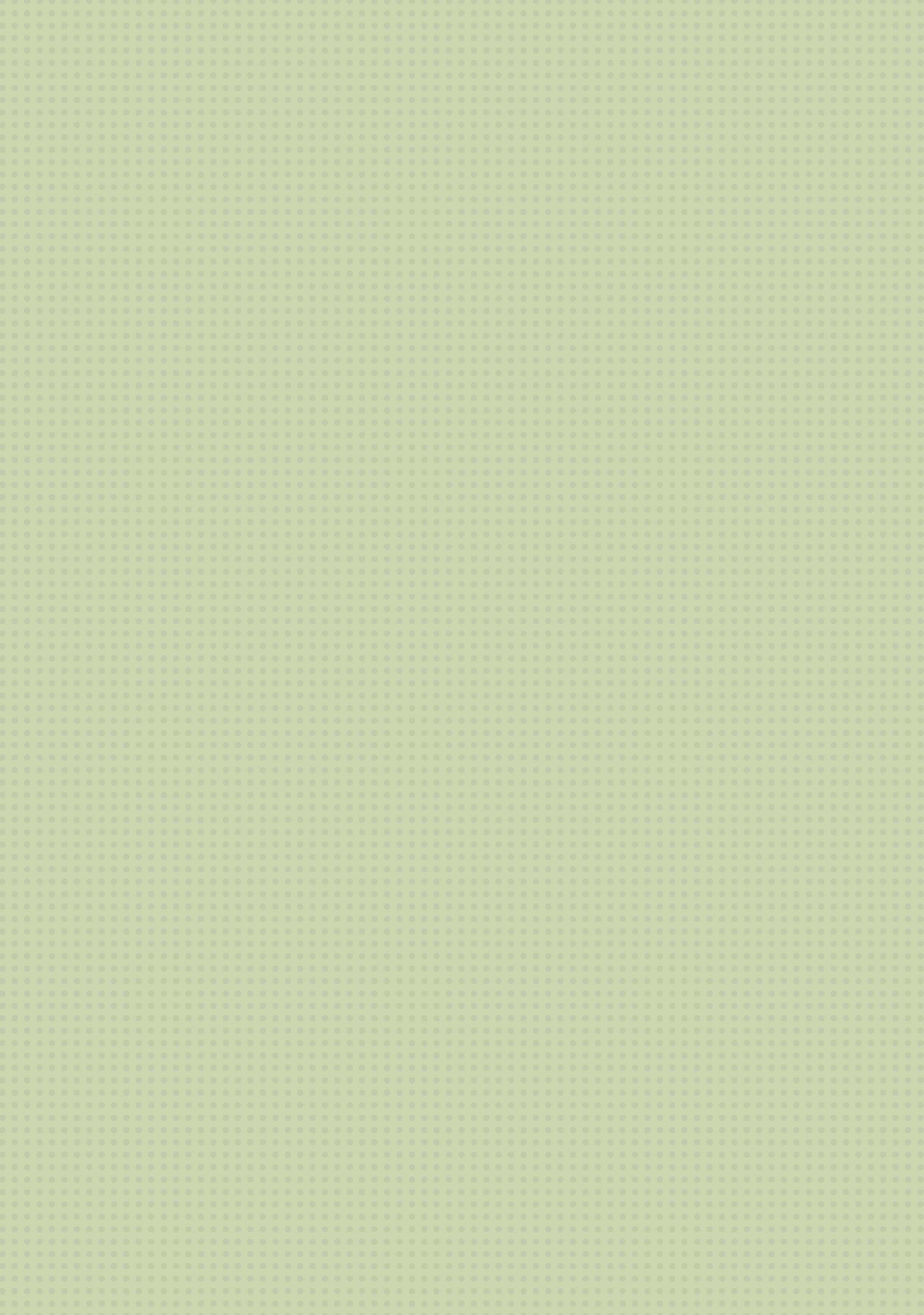 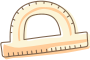 Góc đối diện với cạnh lớn hơn trong một tam giác
01
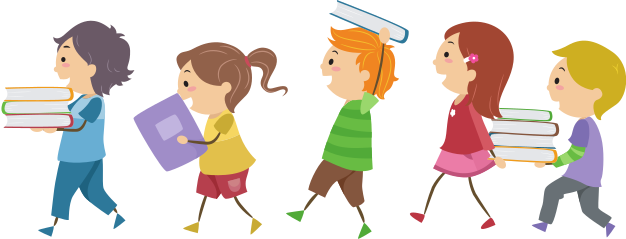 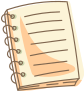 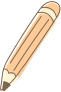 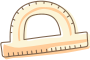 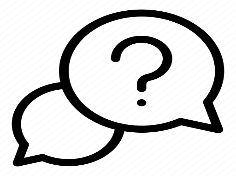 HĐ 1: HĐ CÁ NHÂN.
Quan sát ê ke có góc 60° (H.9.2.a). Kí hiệu đỉnh góc vuông là A, đỉnh góc 60° là B và đỉnh góc 30° là C
Sắp xếp độ dài các cạnh theo thứ tự từ bé đến lớn
Sắp xếp độ lớn các góc theo thứ tự từ bé đến lớn
Giải
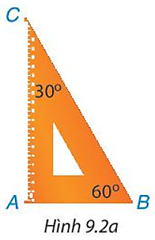 Độ dài các cạnh theo thứ tự từ bé đến lớn là:
AB < AC < BC.
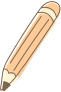 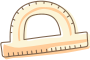 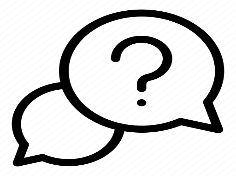 HĐ 1:
Quan sát ê ke có góc 60° (H.9.2.a). Kí hiệu đỉnh góc vuông là A, đỉnh góc 60° là B và đỉnh góc 30° là C
Sắp xếp độ dài các cạnh theo thứ tự từ bé đến lớn
Sắp xếp độ lớn các góc theo thứ tự từ bé đến lớn
Giải
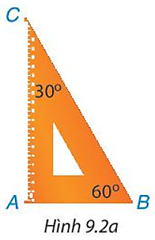 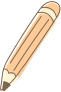 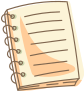 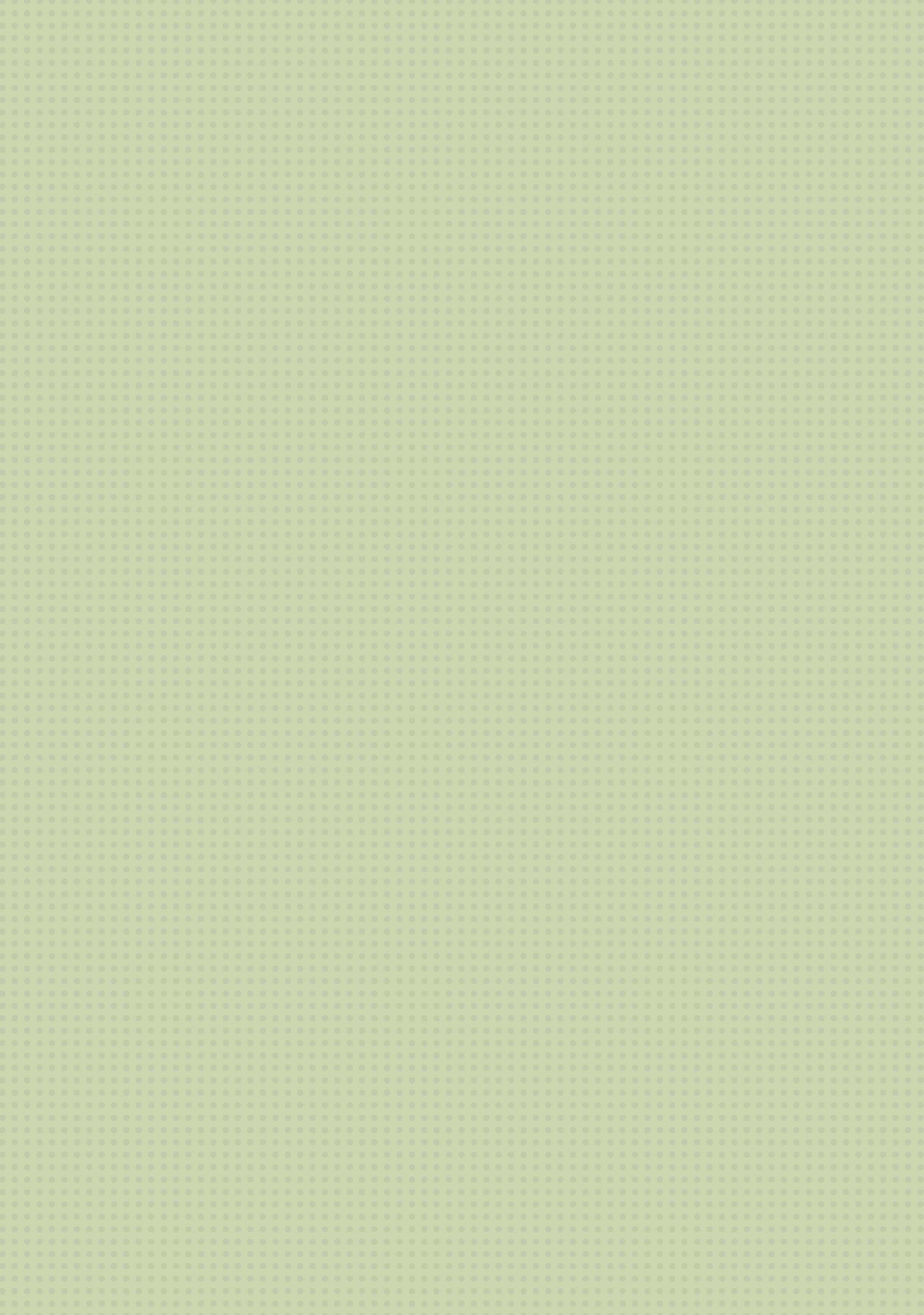 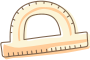 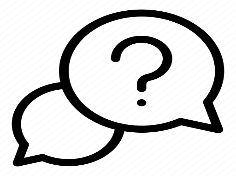 HĐ 2: HĐ CẶP ĐÔI.
Em hãy vẽ một tam giác ABC có AB = 3 cm, AC = 5 cm. Quan sát hình vừa vẽ và dự đoán xem trong hai góc B và C, góc nào lớn hơn.
Giải
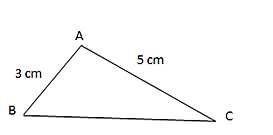 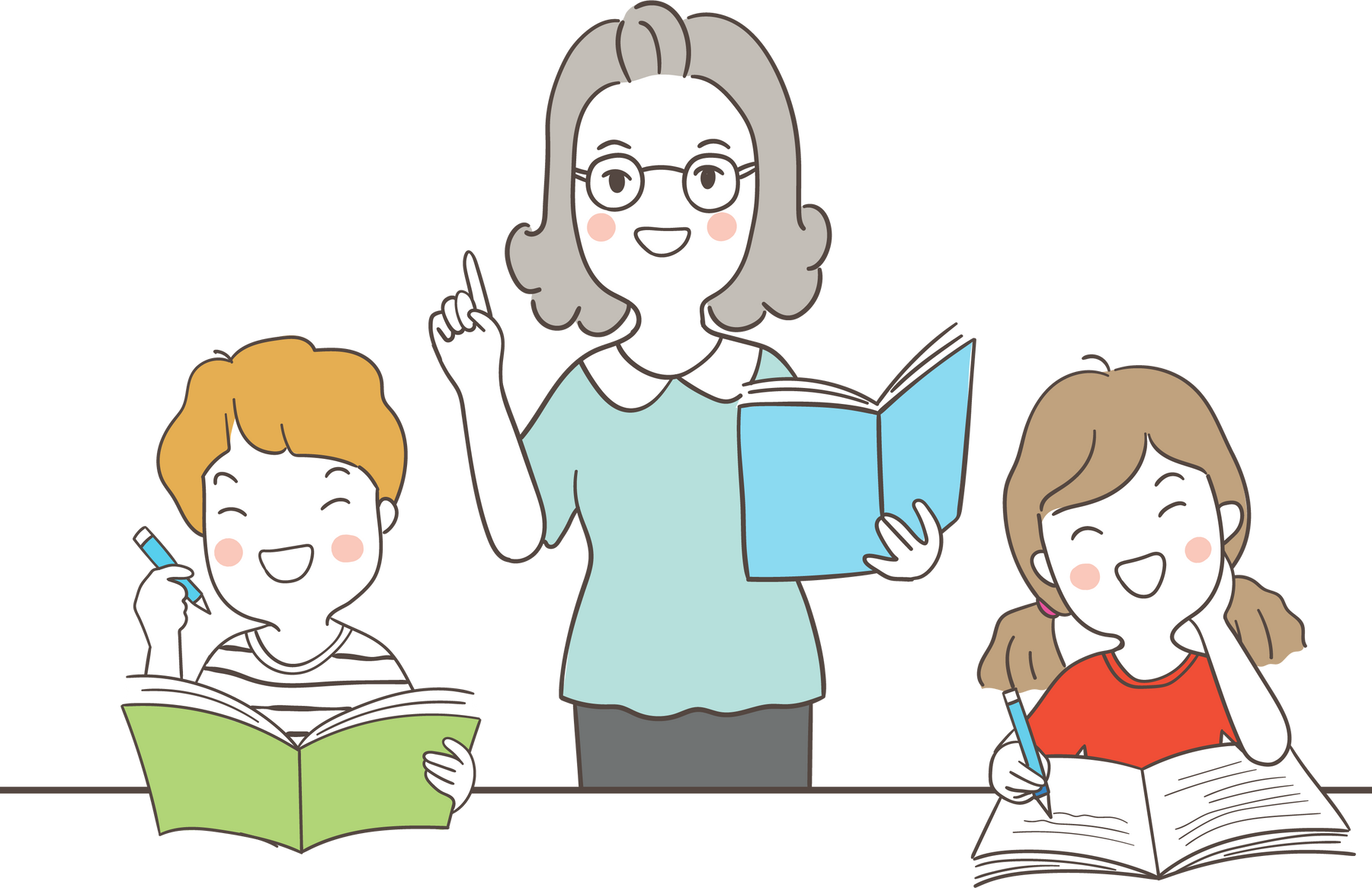 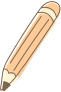 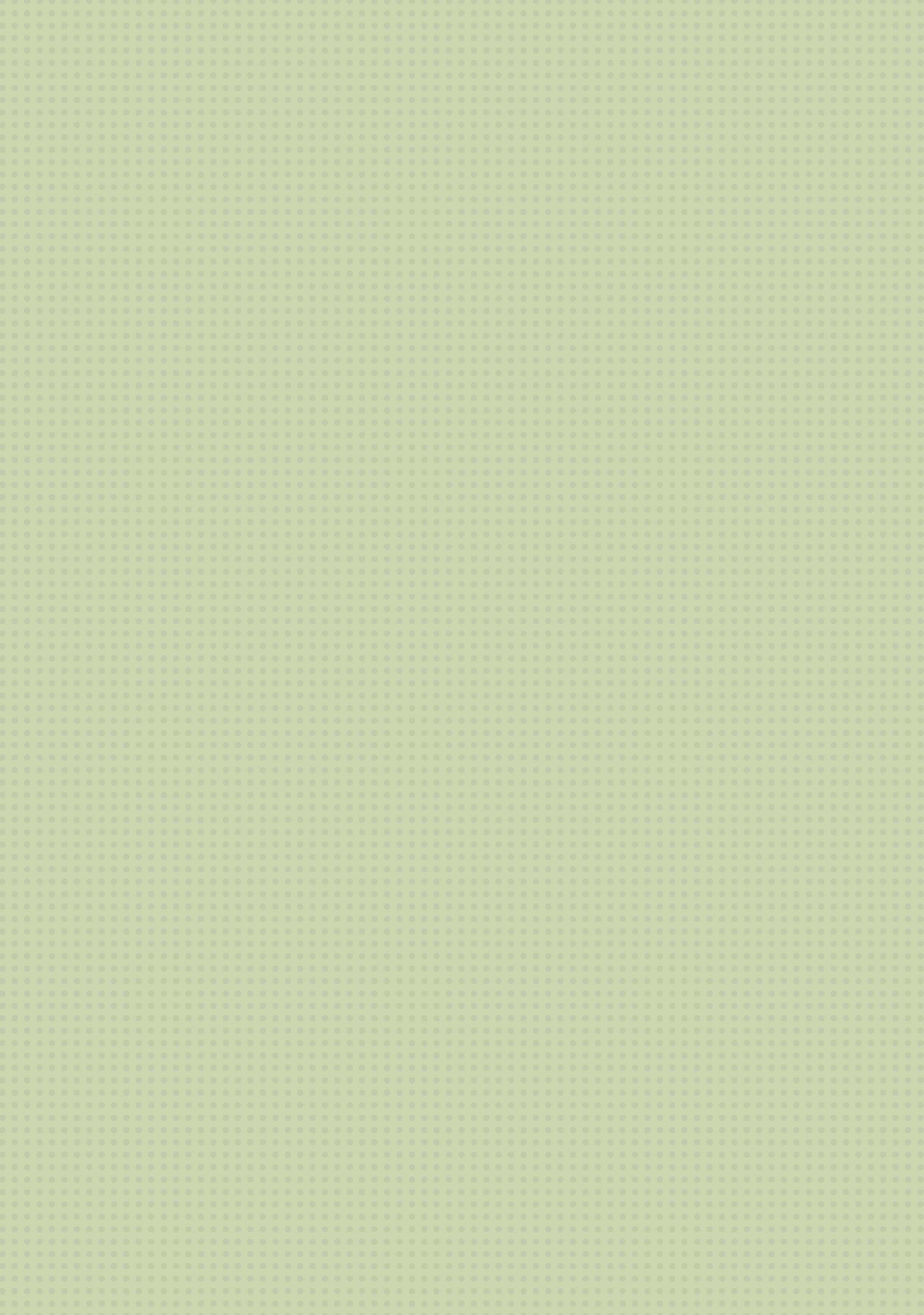 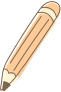 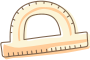 KẾT LUẬN
Định lí 1. 
       Trong một tam giác, góc đối diện với cạnh lớn hơn là góc lớn hơn.
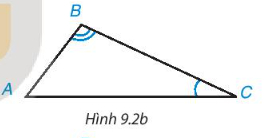 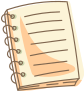 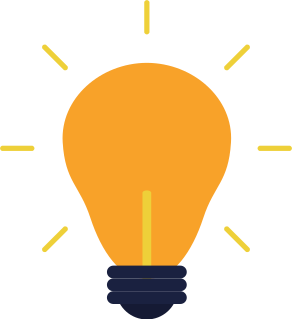 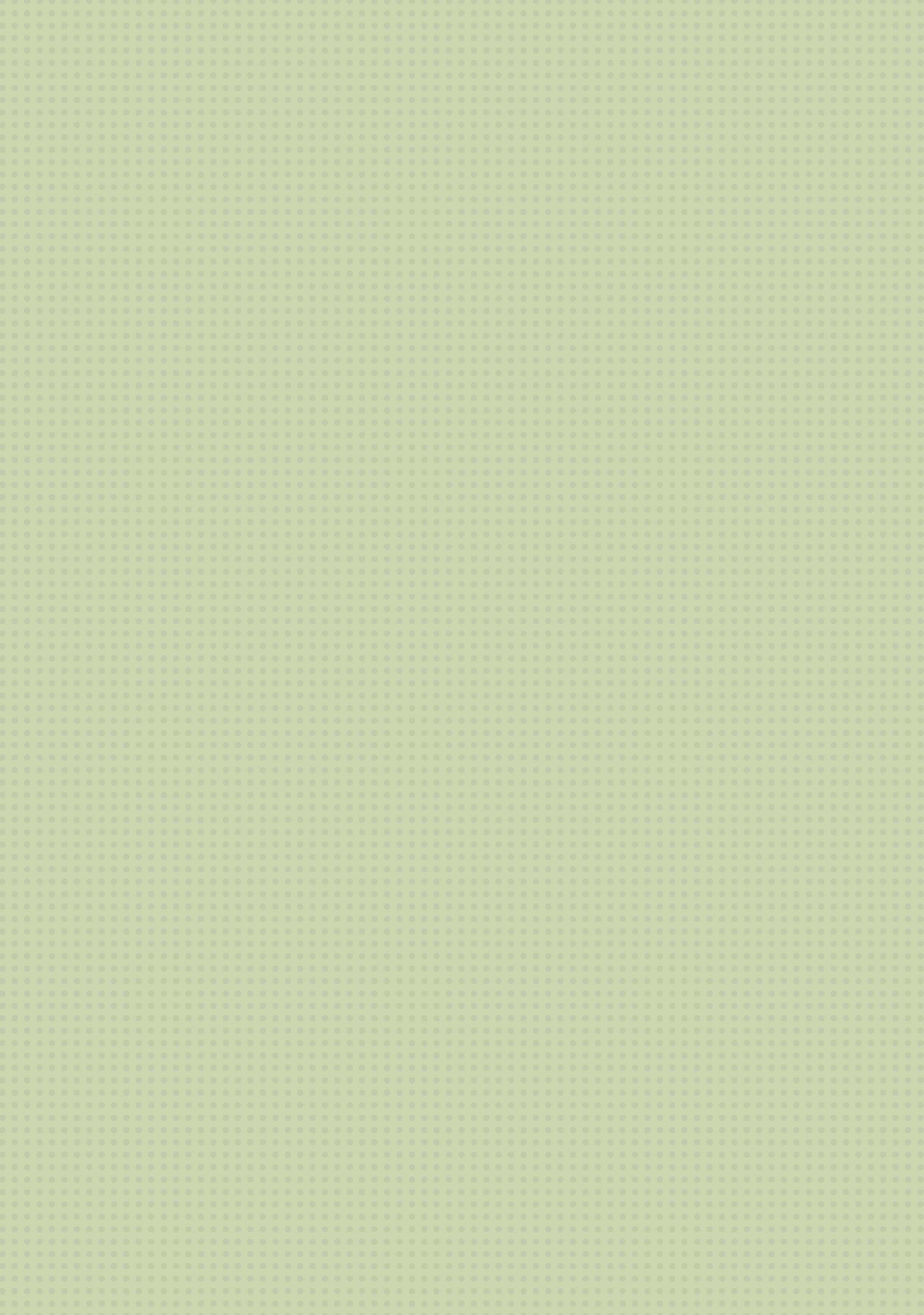 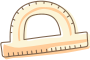 Ví dụ 1 (SGK – tr60)
Cho tam giác ABC có AB = 2cm; BC= 4 cm; AC = 5 cm (H9.3)
Hãy so sánh góc A và góc C của tam giác ABC.
Trong tam giác ABC, góc nào lớn nhất, góc nào nhỏ nhất?
Giải
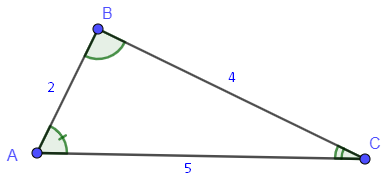 a) Xét tam giác ABC có:
AB = 2 cm; BC = 4cm
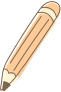 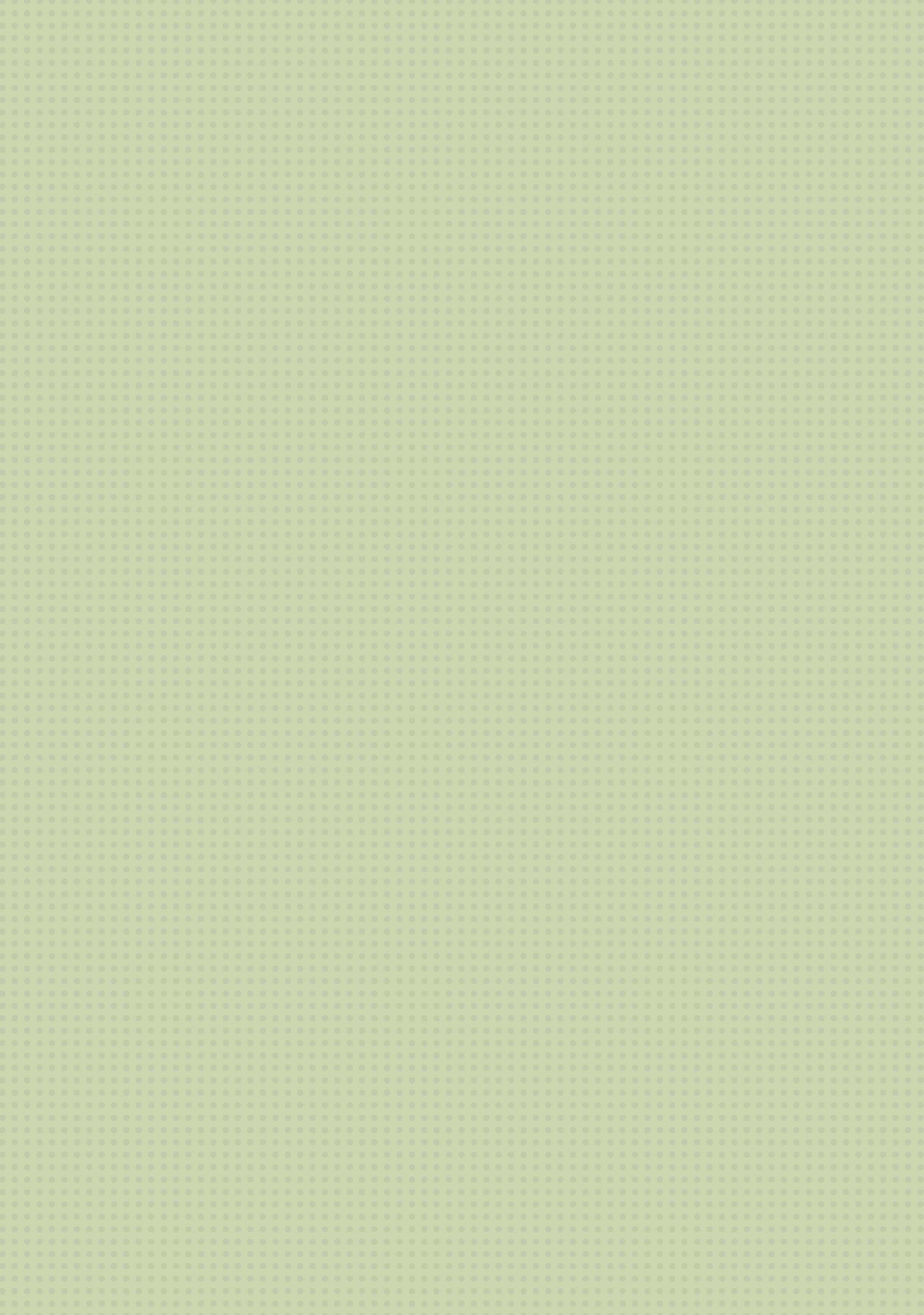 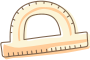 Ví dụ 1 (SGK – tr60)
Cho tam giác ABC có AB = 2cm; BC= 4 cm; AC = 5 cm (H9.3)
Hãy so sánh góc A và góc C của tam giác ABC.
Trong tam giác ABC, góc nào lớn nhất, góc nào nhỏ nhất?
Giải
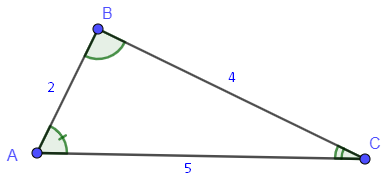 AC > BC > AB
b) Ta có
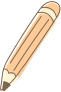 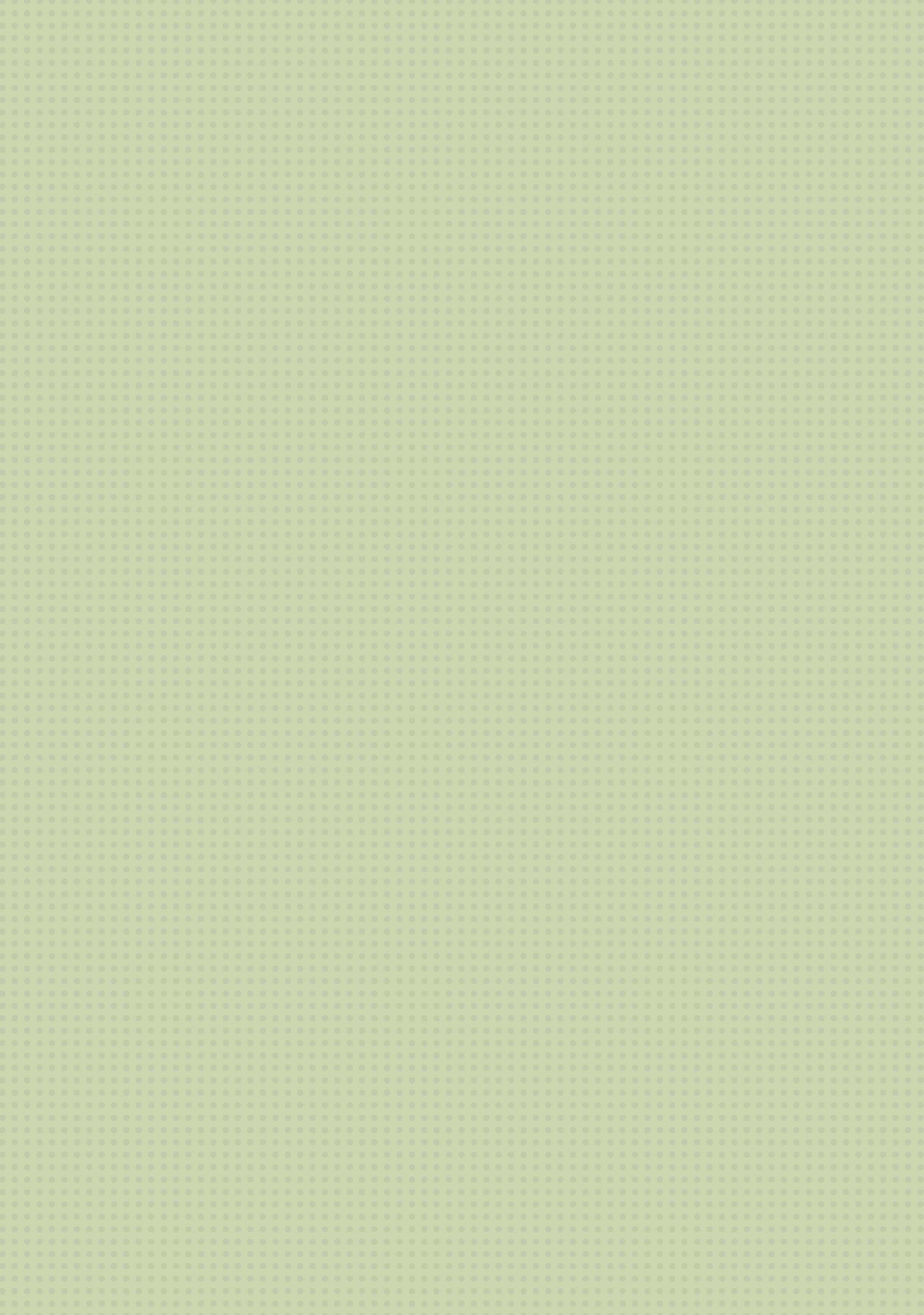 LUYỆN TẬP 1(HĐ NHÓM)
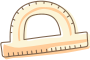 Cho tam giác MNP có độ dài các cạnh: MN= 3 cm, NP= 5 cm, MP= 7 cm. Hãy xác định góc đối diện với từng cạnh rồi sắp xếp các góc của tam giác MNP theo thứ tự từ bé đến lớn.
Giải
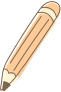 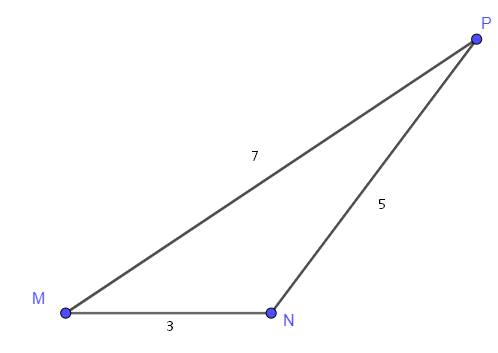 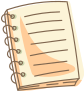 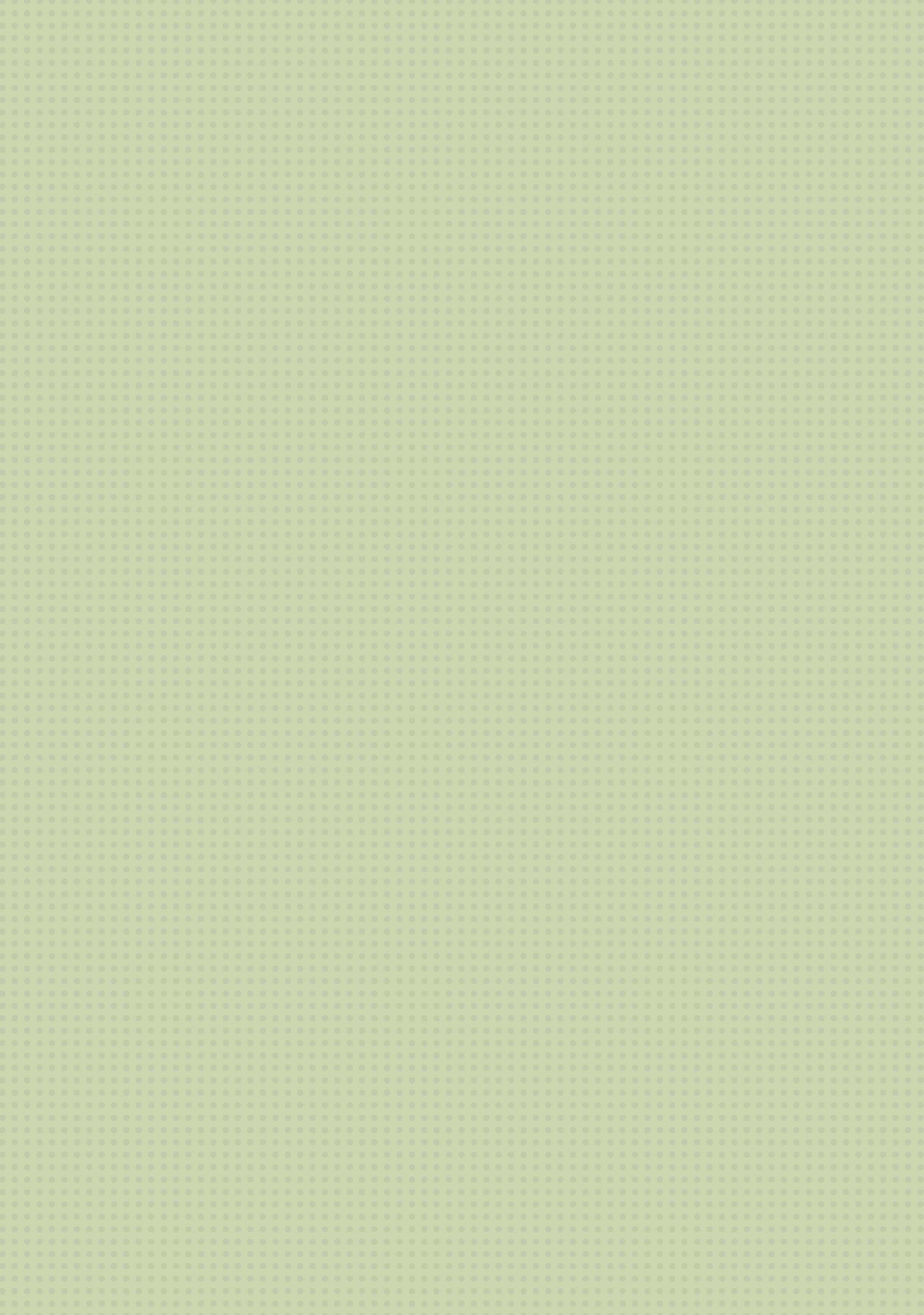 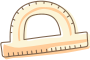 Cạnh đối diện với góc lớn hơn trong một tam giác
02
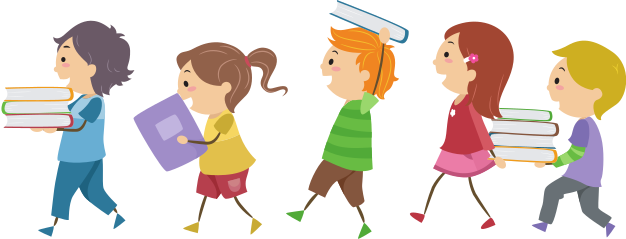 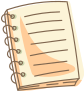 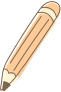 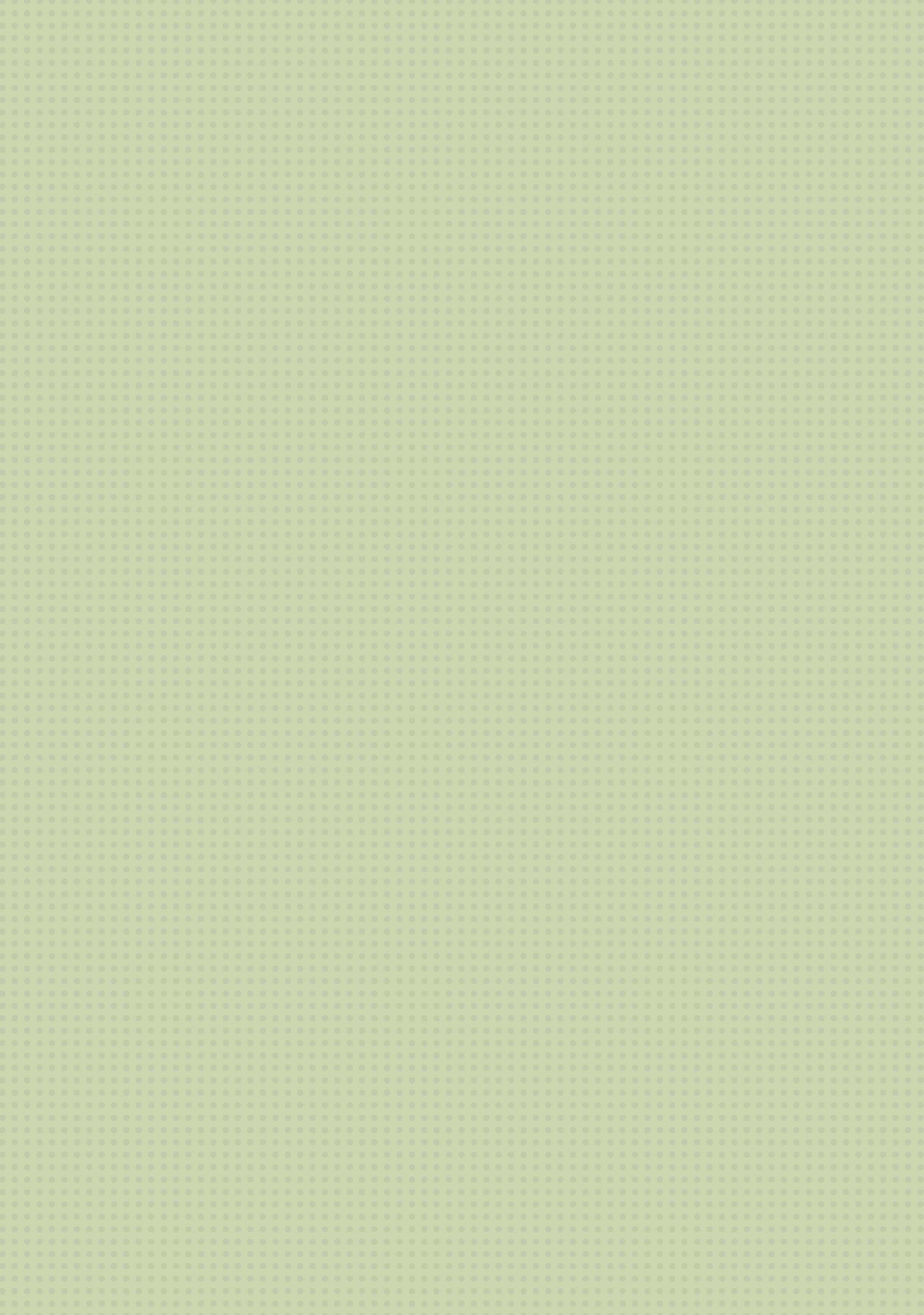 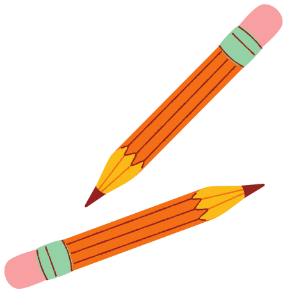 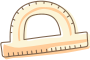 So sánh hai cạnh theo góc đối diện
Em hãy dự đoán xem giữa hai cạnh đối diện với hai góc B và C ( tức là 2 cạnh AC và AB) thì cạnh nào lớn hơn?
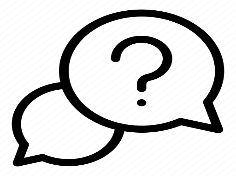 HĐ 3:
Giải
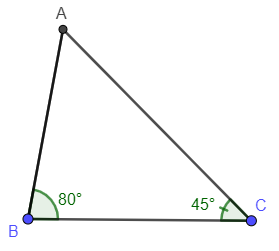 THẢO LUẬN NHÓM
Suy ra AC > AB.
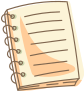 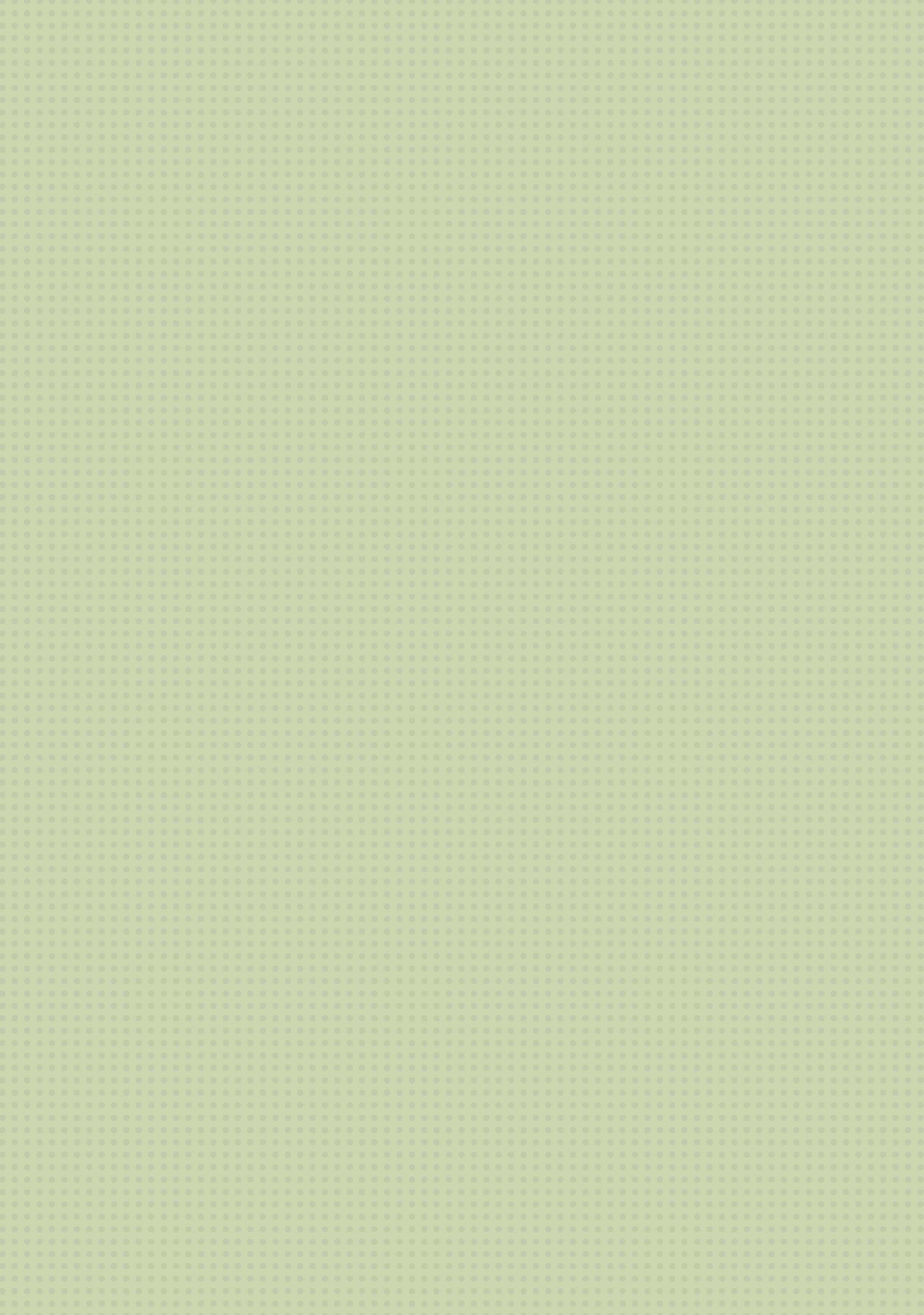 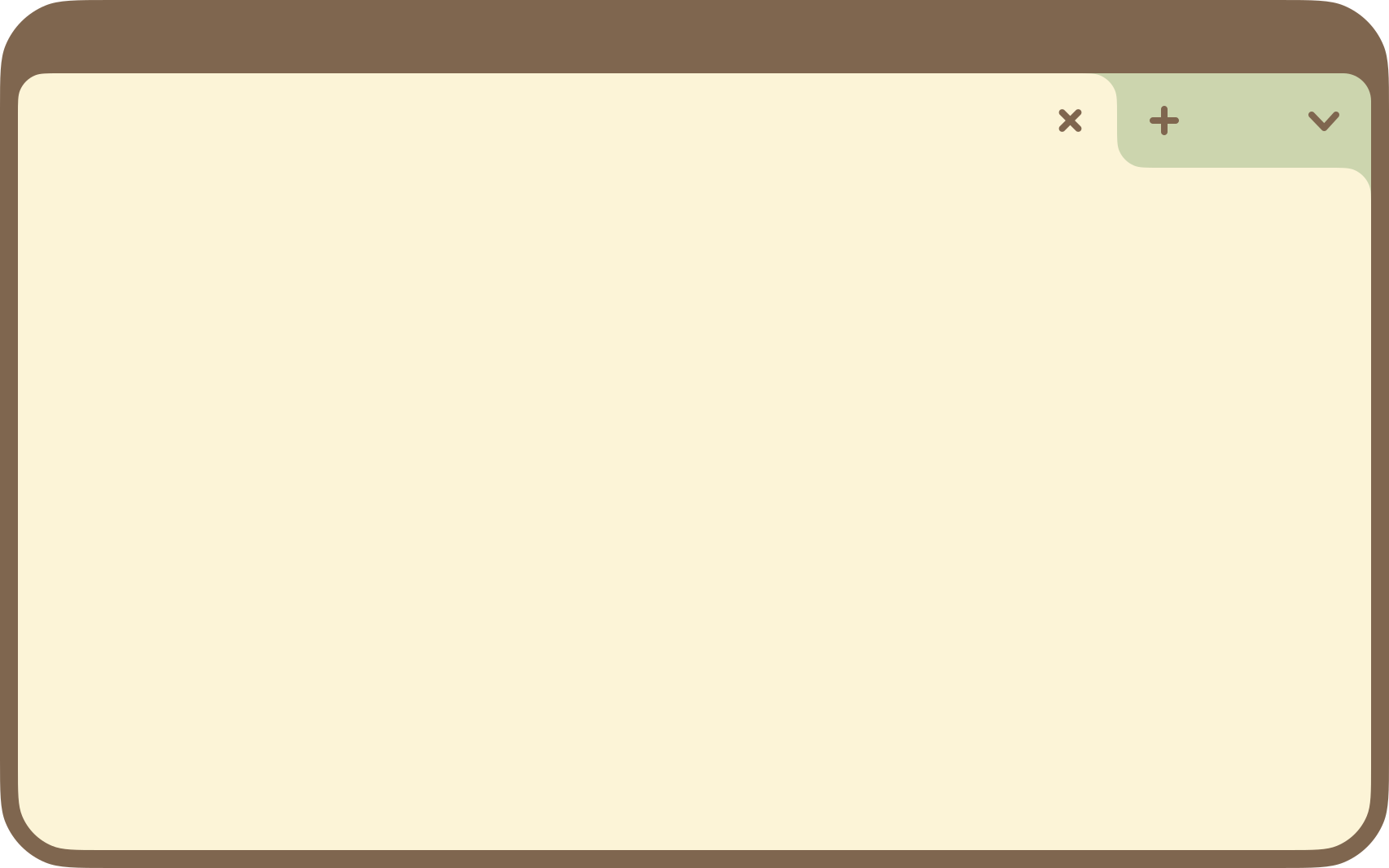 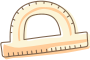 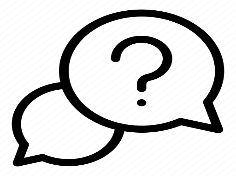 Em hãy đo độ dài hai cạnh AC và AB để   kiểm tra lại dự đoán của mình trong HĐ 3.
HĐ 4:
Hướng dẫn
Đúng như dự đoán ở hoạt động 3, AC > AB.
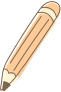 Giải
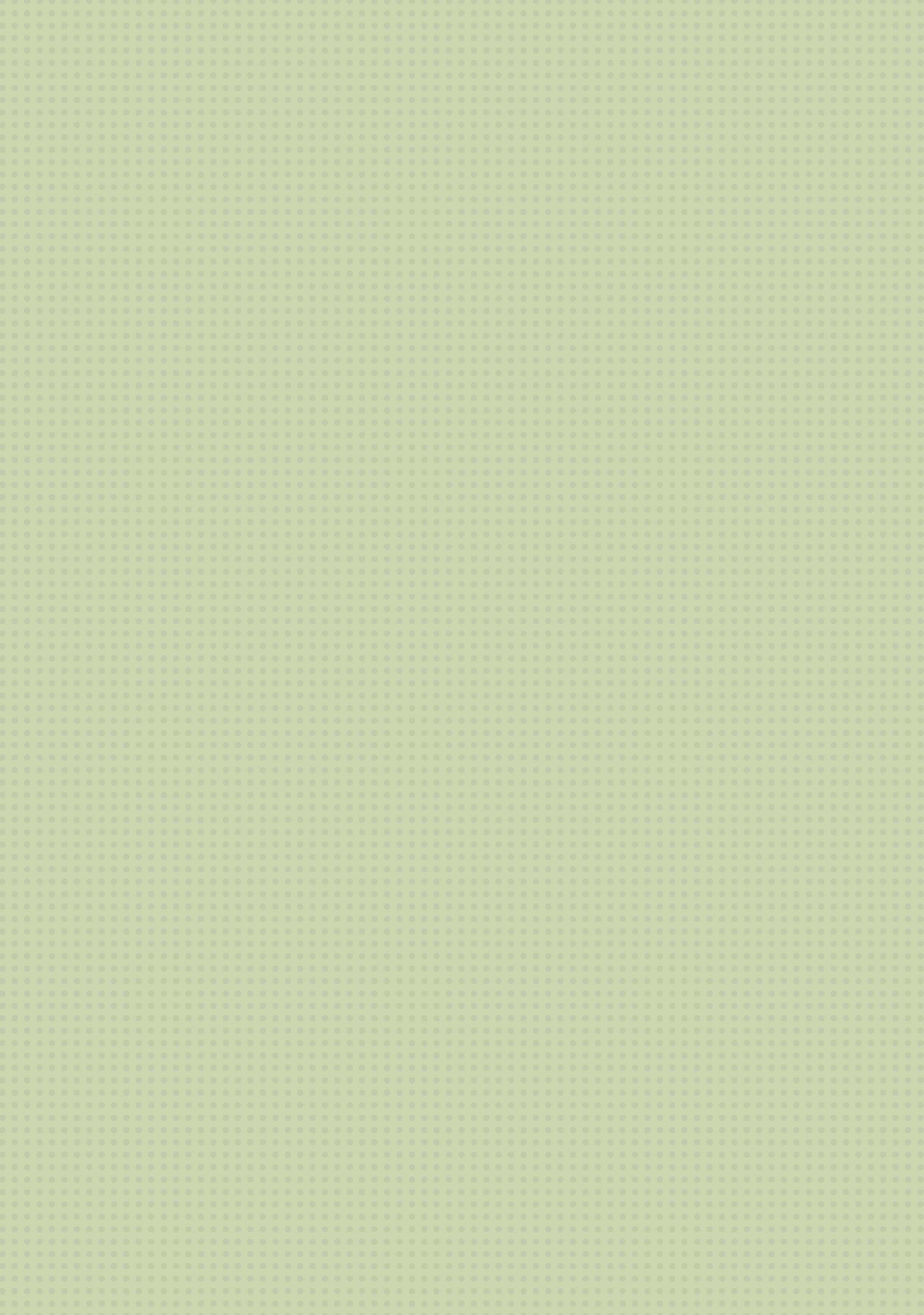 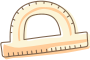 KẾT LUẬN
Định lí 2:
   Trong một tam giác, cạnh đối diện với góc lớn hơn là cạnh lớn hơn.
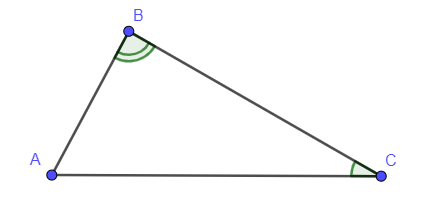 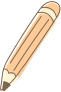 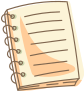 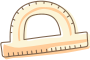 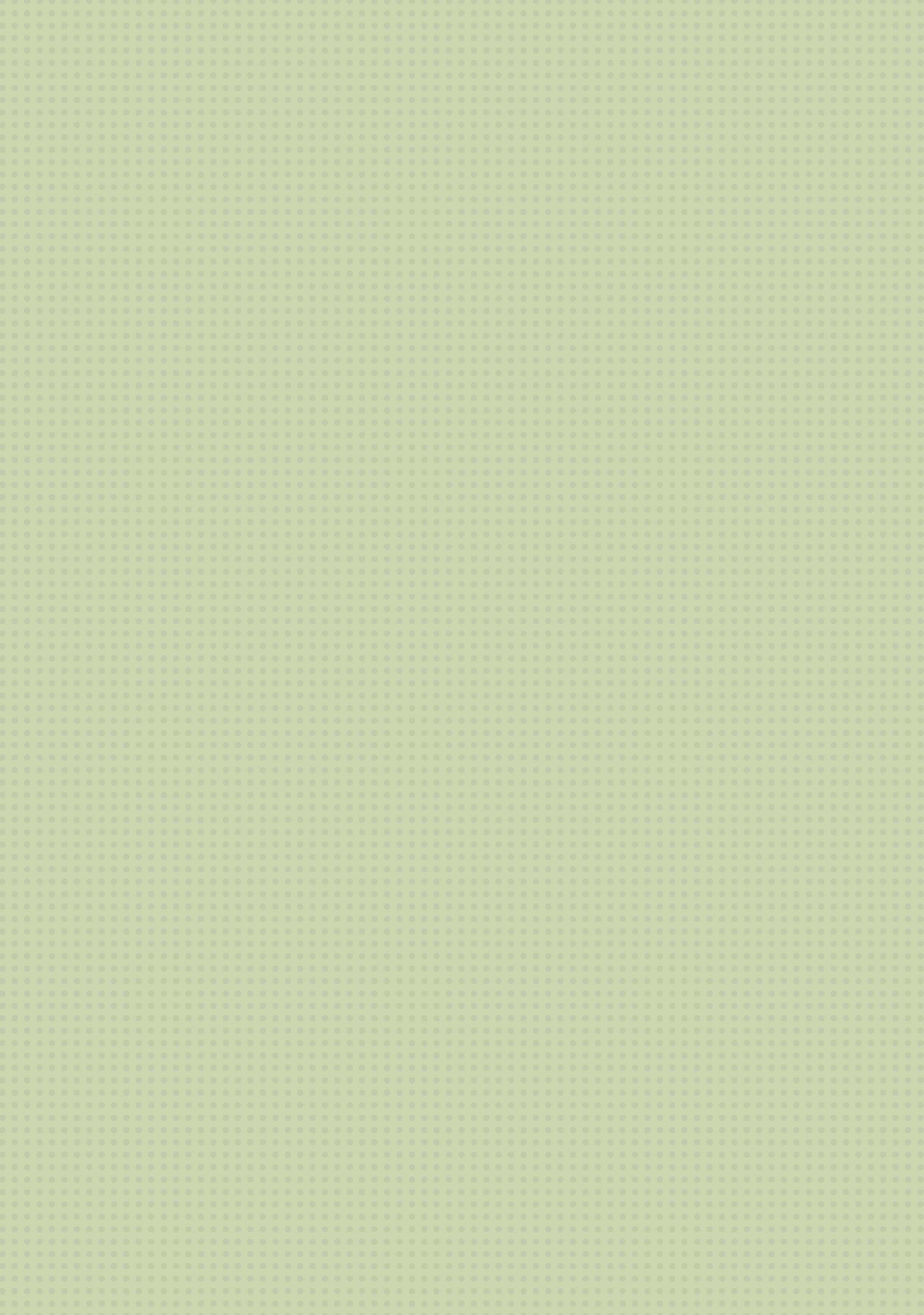 Ví dụ 2 (SGK – tr61)
Trong tam giác ABC trên Hình 9.4, em hãy sắp xếp ba cạnh AB, BC và CA theo thứ tự độ dài từ lớn đến bé.
Giải
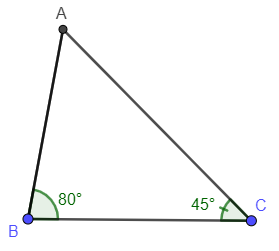 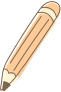 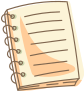 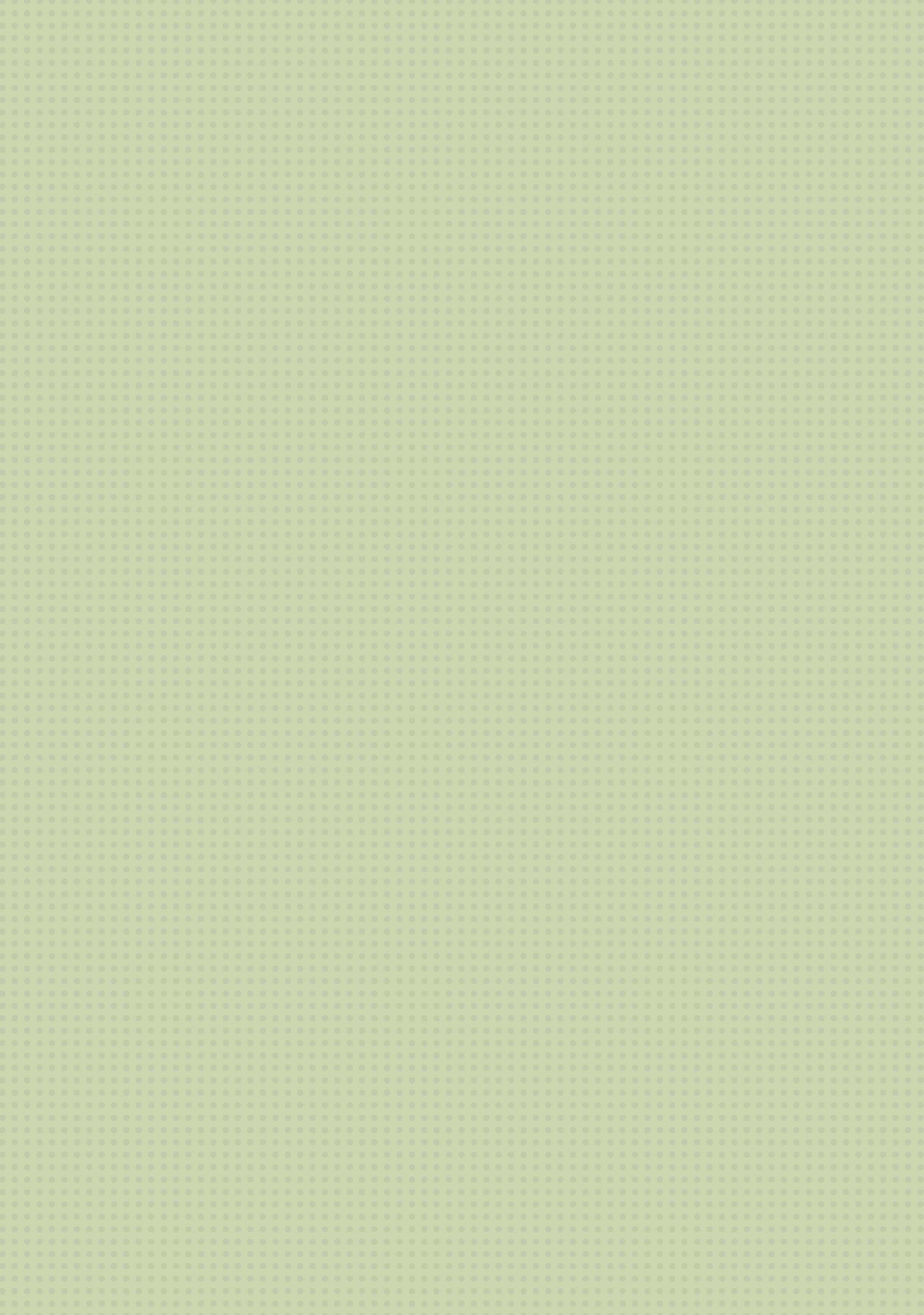 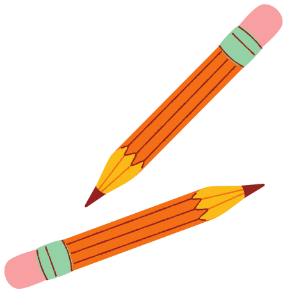 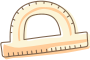 LUYỆN TẬP 2
Giải
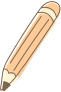 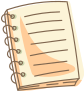 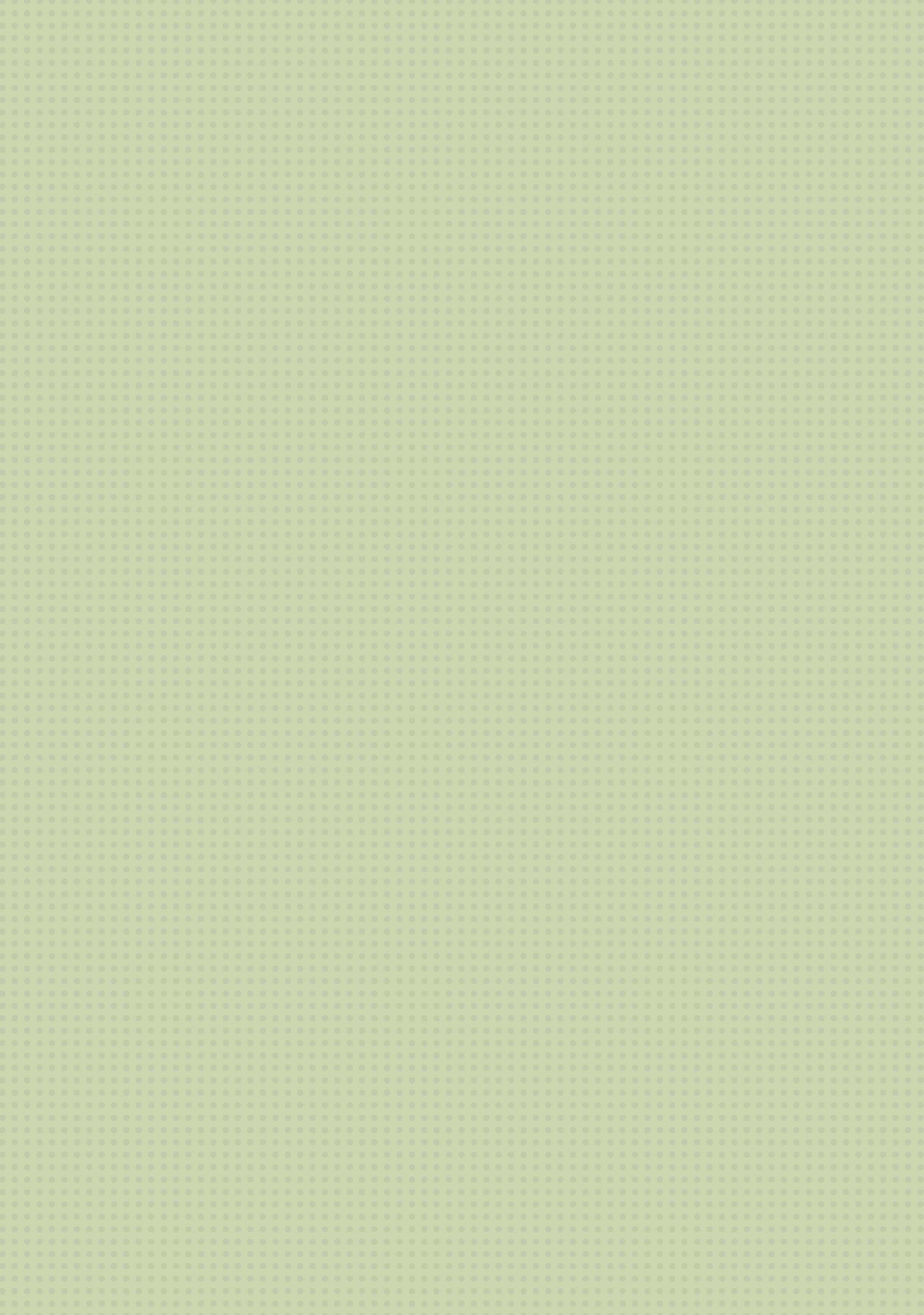 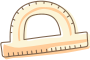 TRANH LUẬN
Cho tam giác ABC có góc A là góc tù.
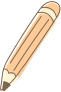 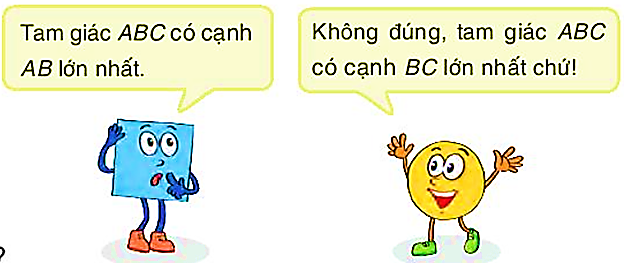 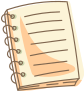 Theo em, bạn nào nói đúng? Vì sao?
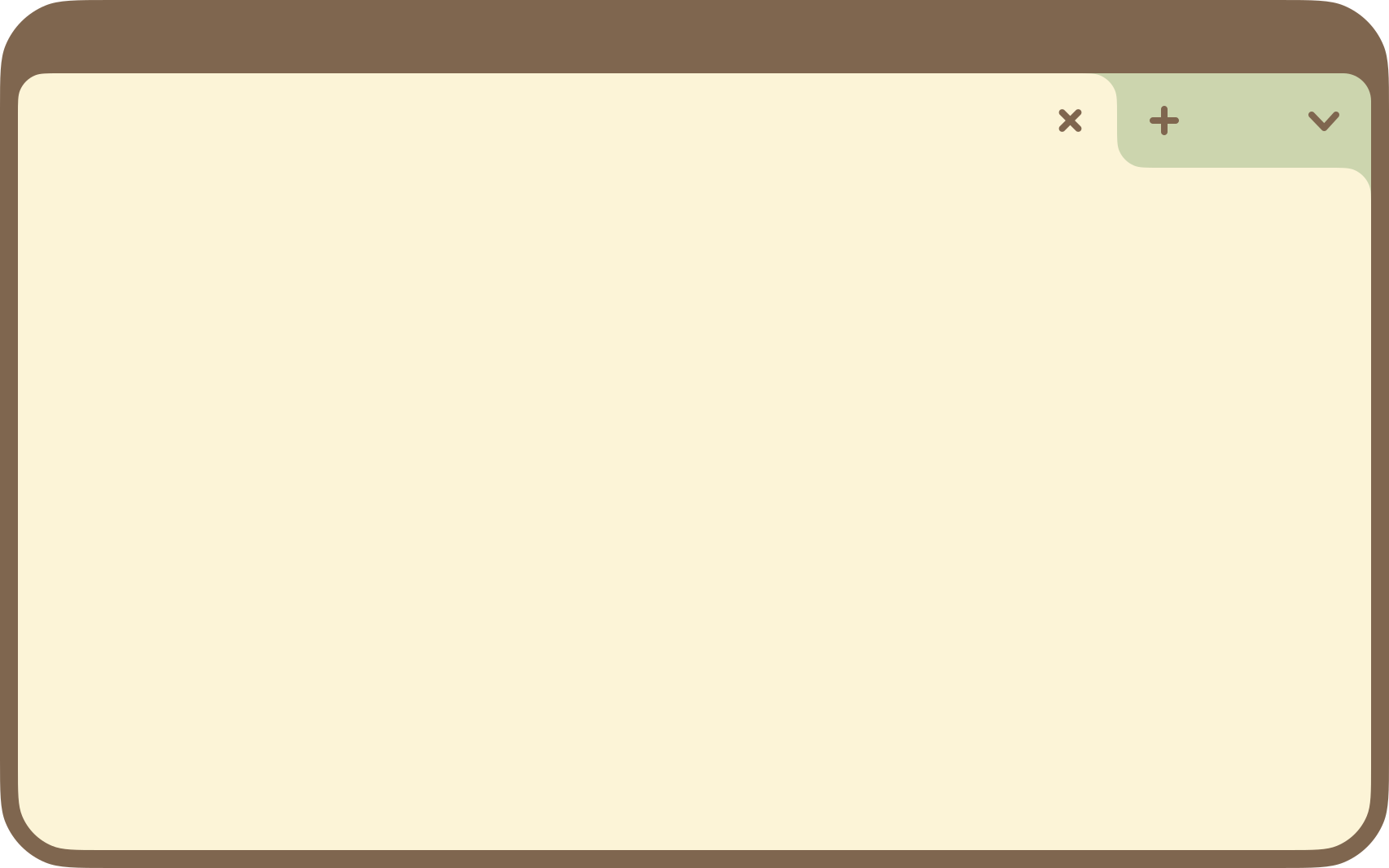 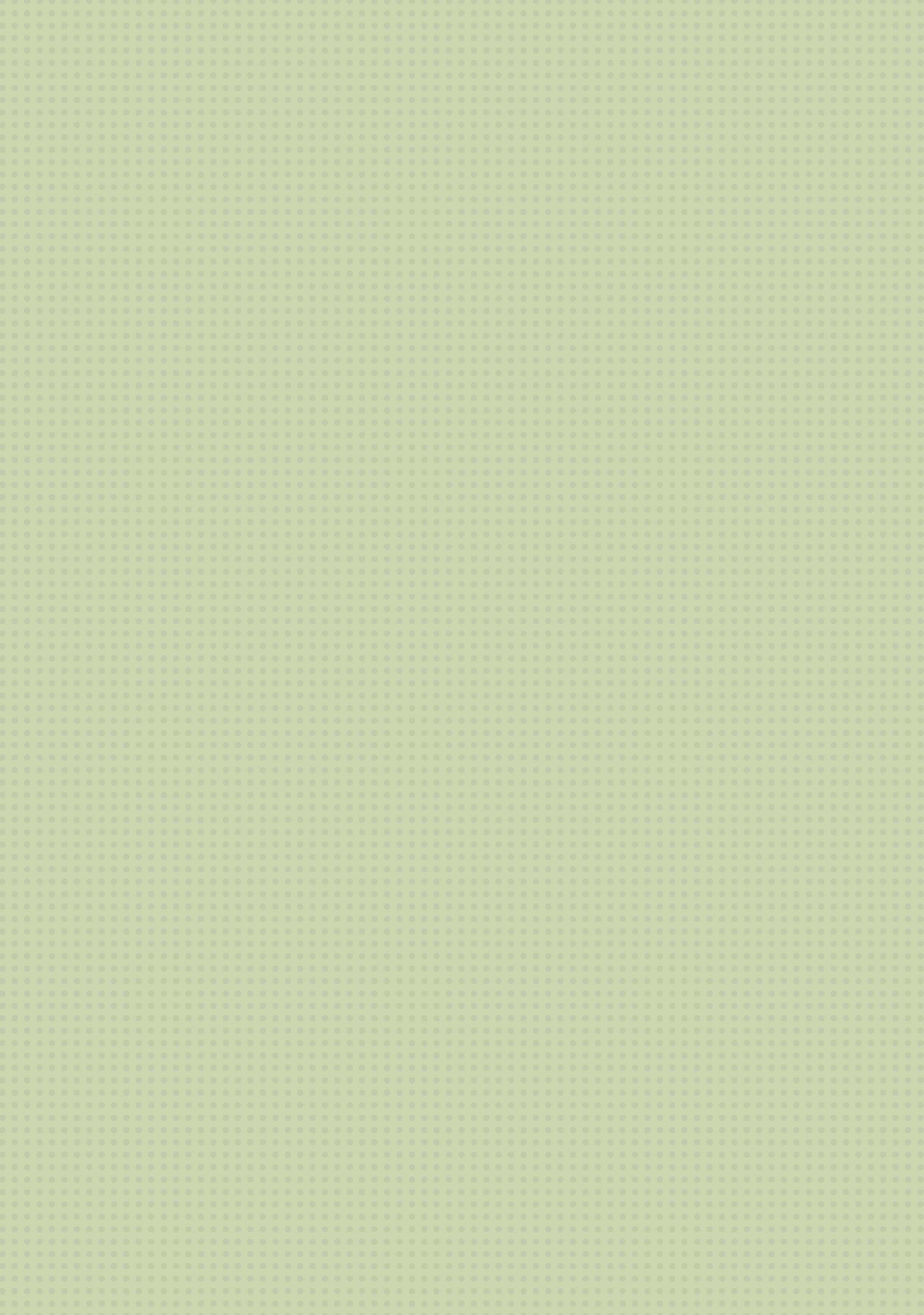 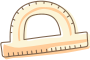 Giải
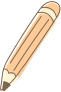 Tại sao biết trong tam giác vuông, góc vuông là góc lớn nhất, trong tam giác tù, góc tù là góc lớn nhất?
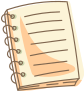 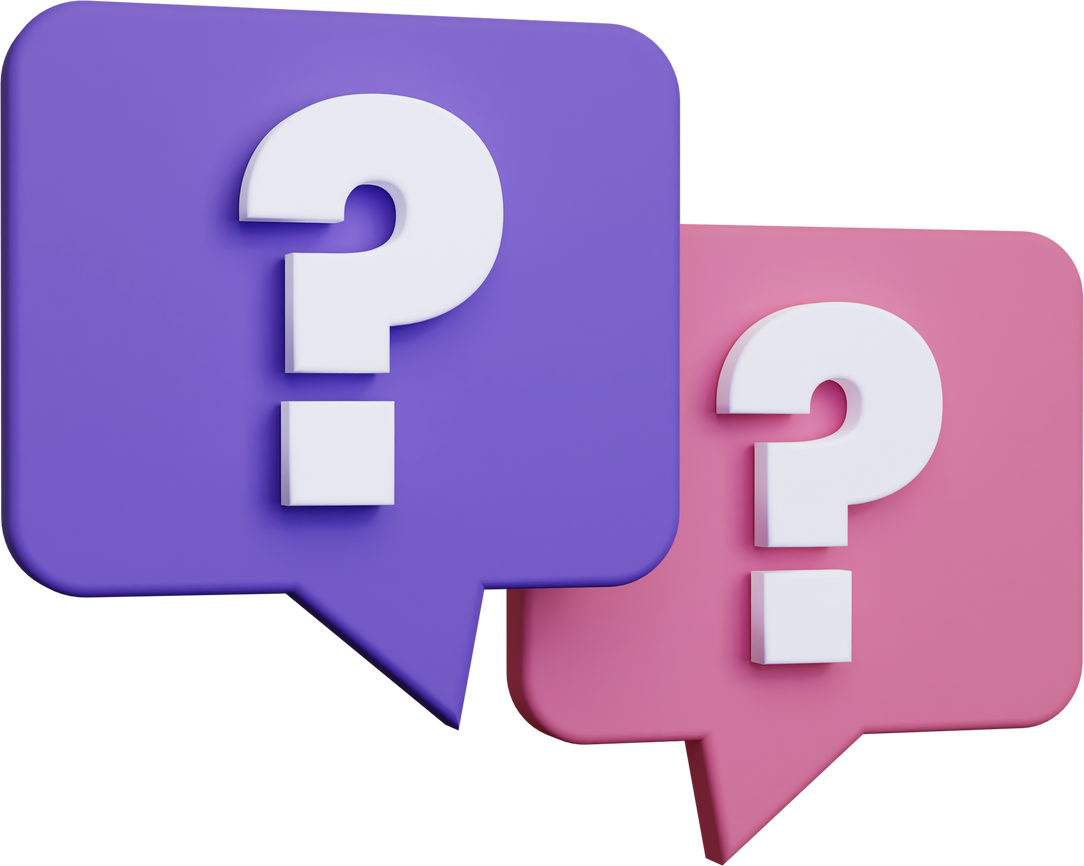 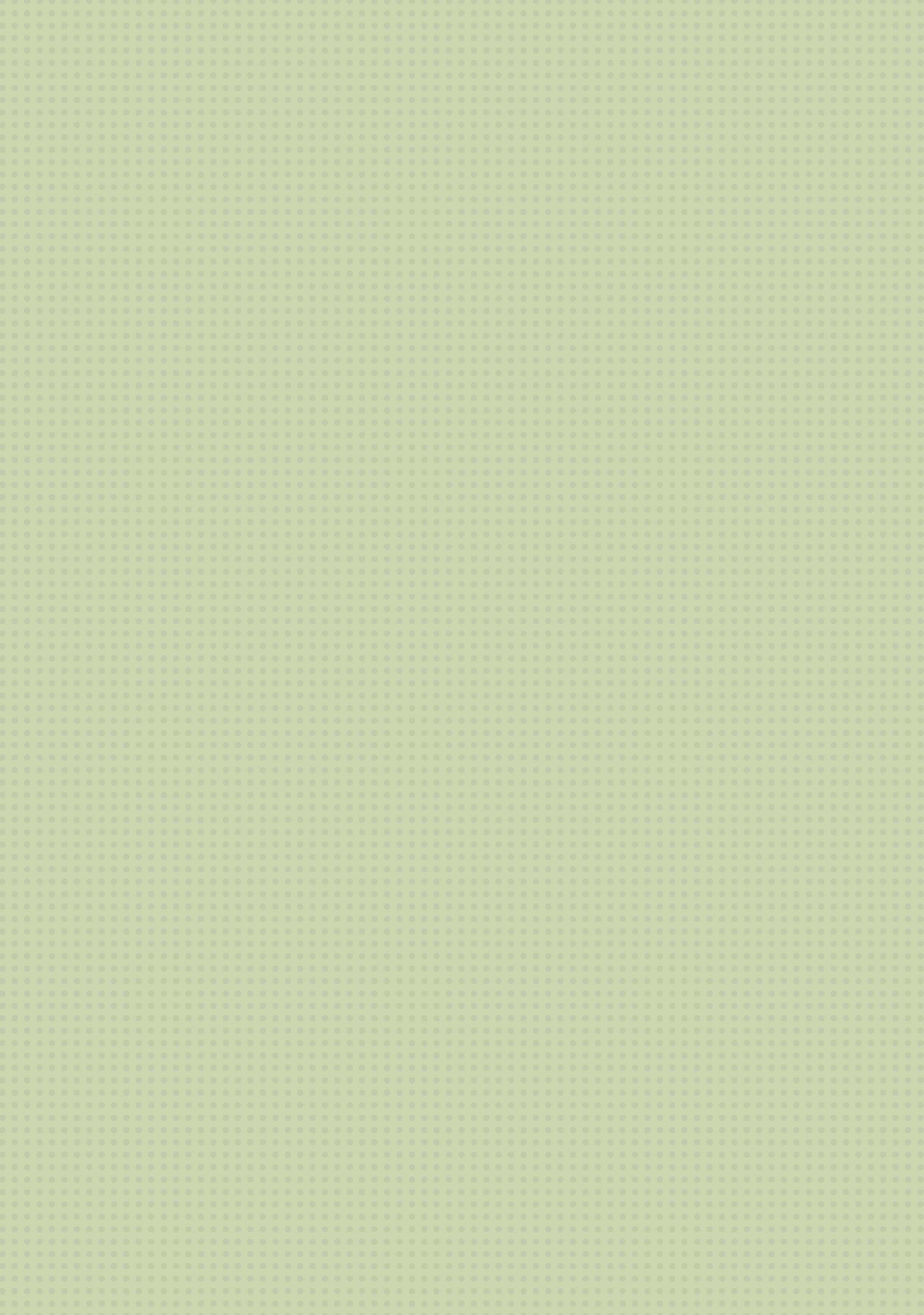 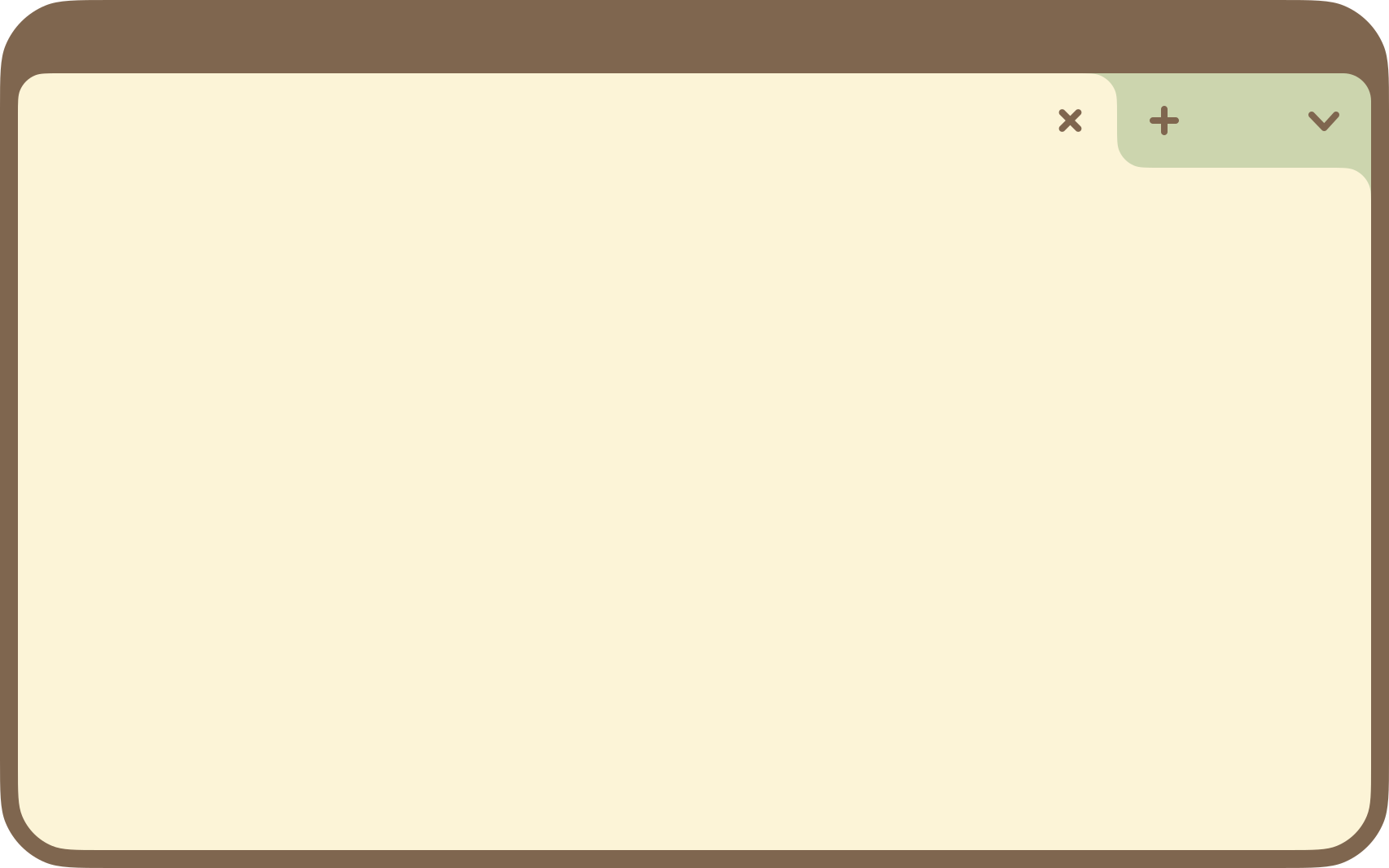 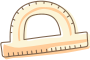 NHẬN XÉT
Trong tam giác vuông, góc vuông là góc lớn nhất nên cạnh đối diện với góc vuông (tức cạnh huyền) là cạnh lớn nhất.
Tương tự trong tam giác tù, cạnh đối diện với góc tù là cạnh lớn nhất.
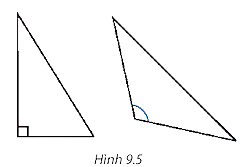 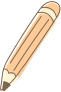 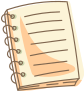 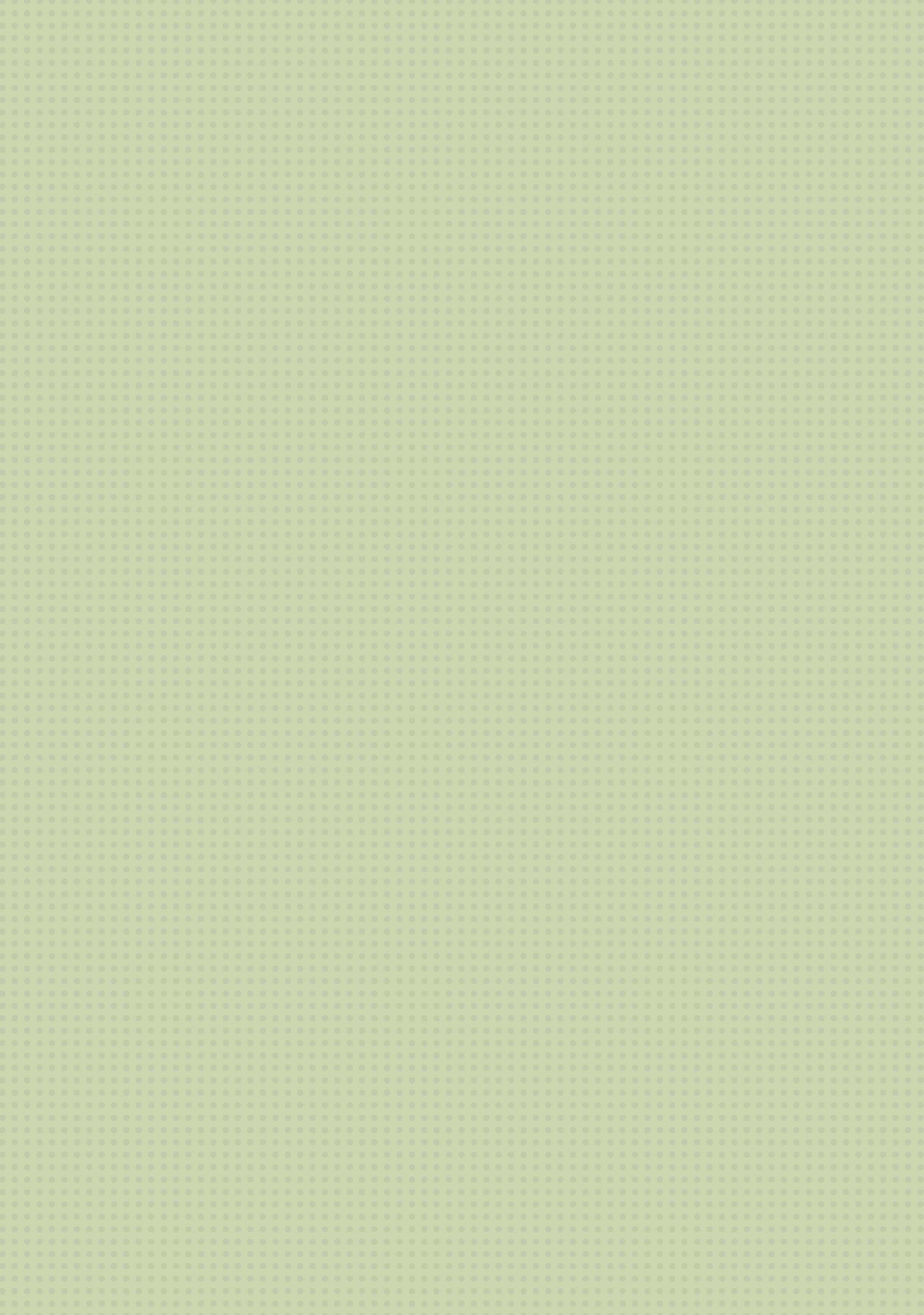 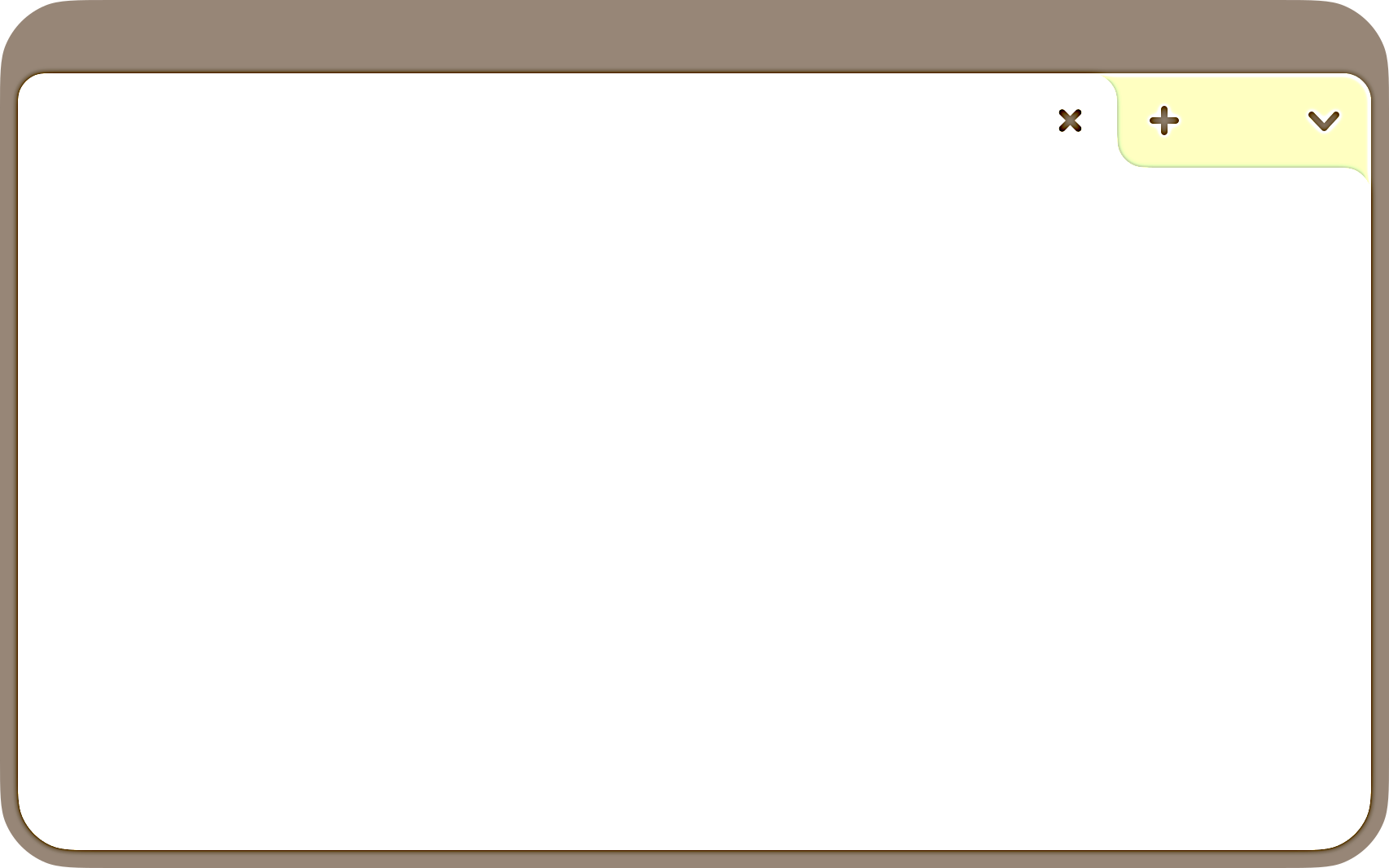 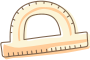 VẬN DỤNG
Em hãy trả lời câu hỏi trong tình huống mở đầu
Trong trận bóng đá, trái bóng đang ở vị trí D, ba cầu thủ đứng thẳng hàng tại vị trí A, B, C trên sân với số áo lần lượt là 4, 2, 3 như hình 9.1. Theo em, cầu thủ nào gần trái bóng nhất, cầu thủ nào xa trái bóng nhất? Tại sao? (Biết rằng góc ACD là góc tù).
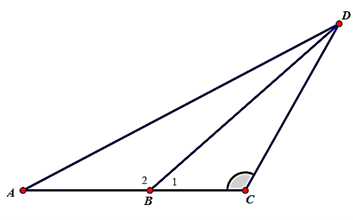 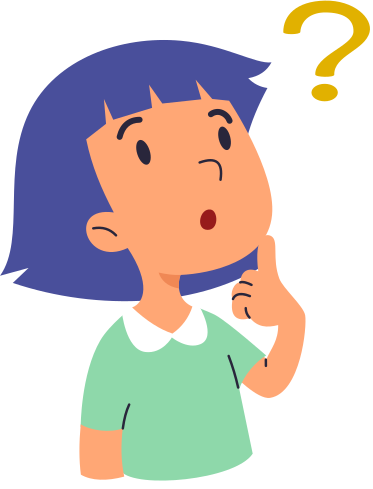 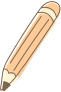 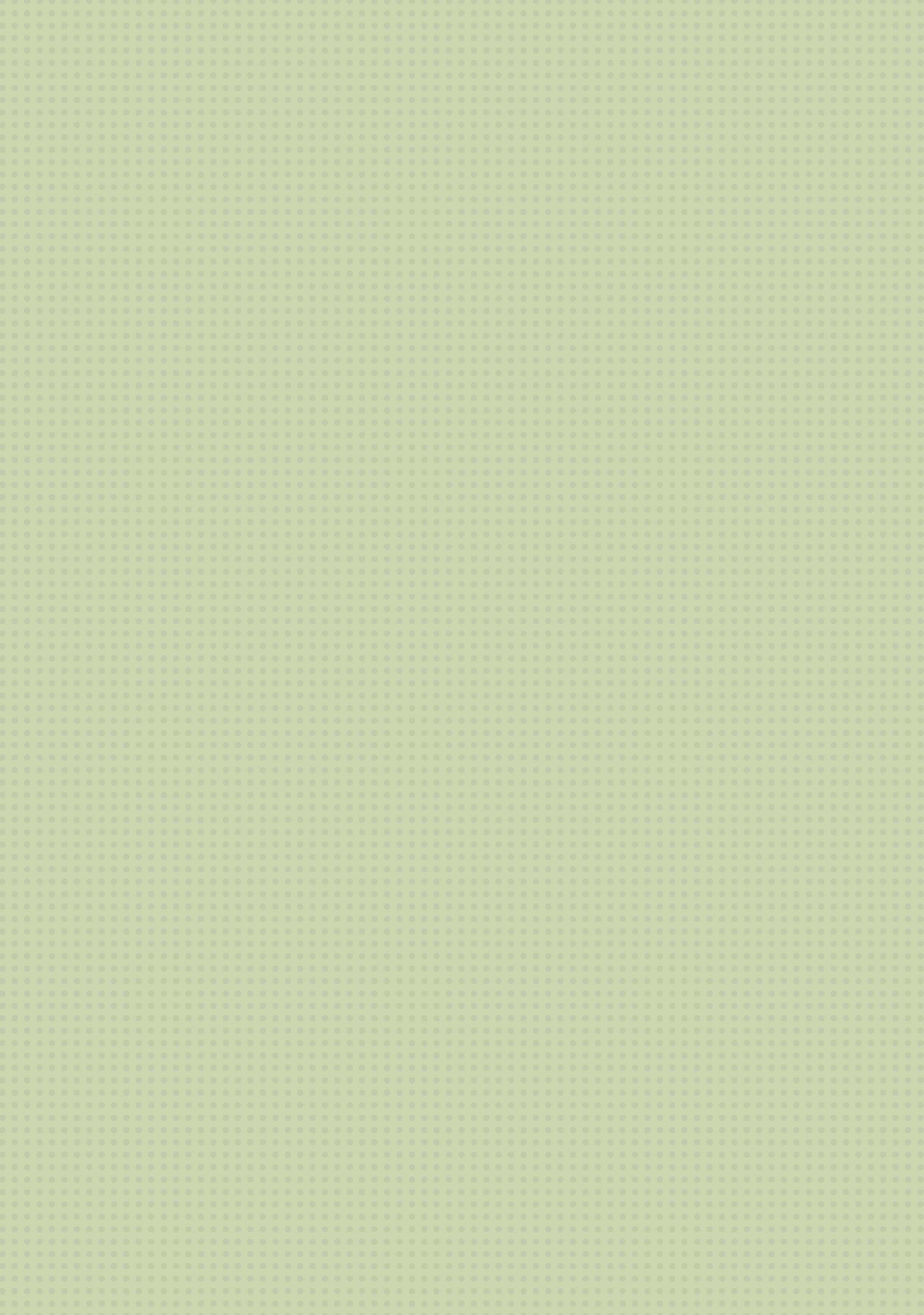 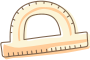 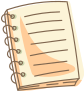 Giải
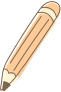 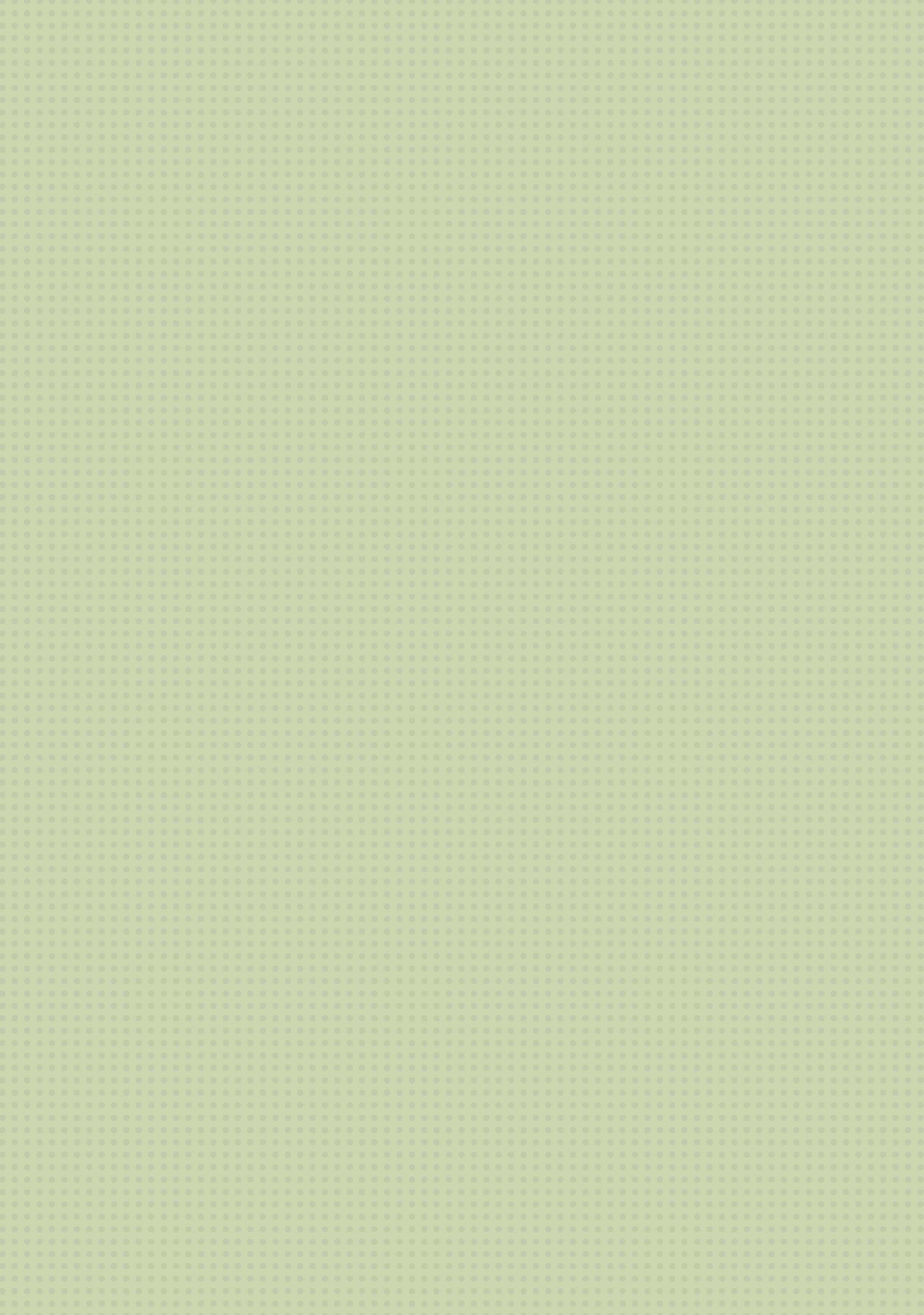 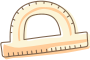 LUYỆN TẬP
THẢO LUẬN NHÓM ĐÔI 
hoàn thành các bài tập
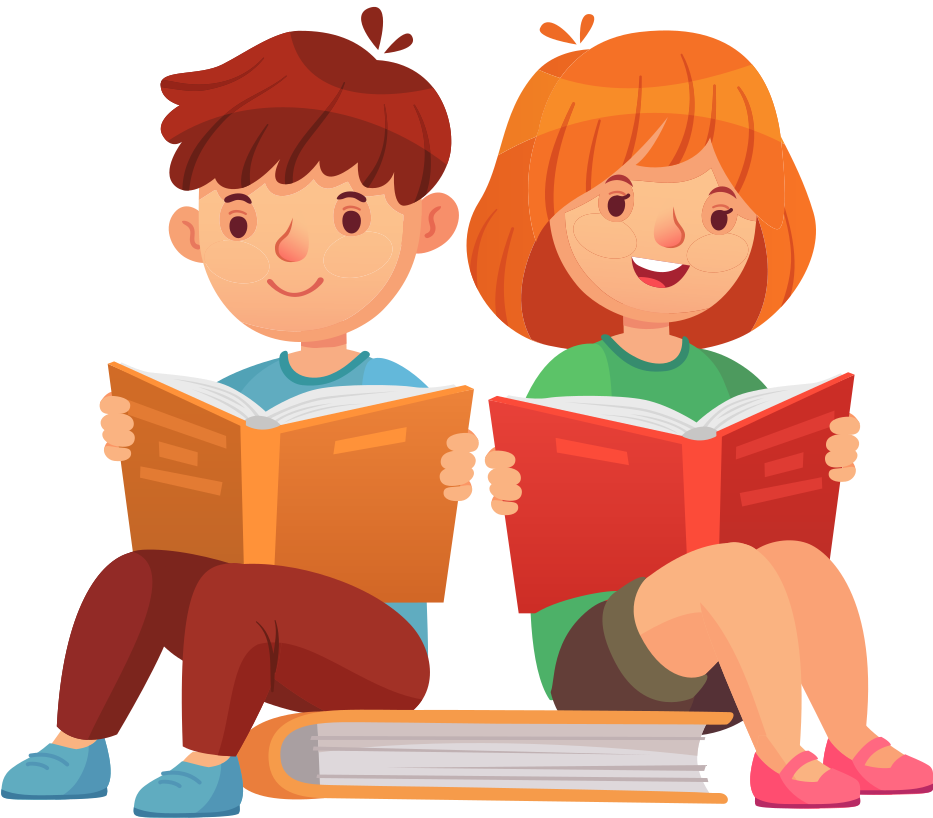 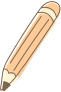 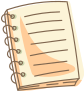 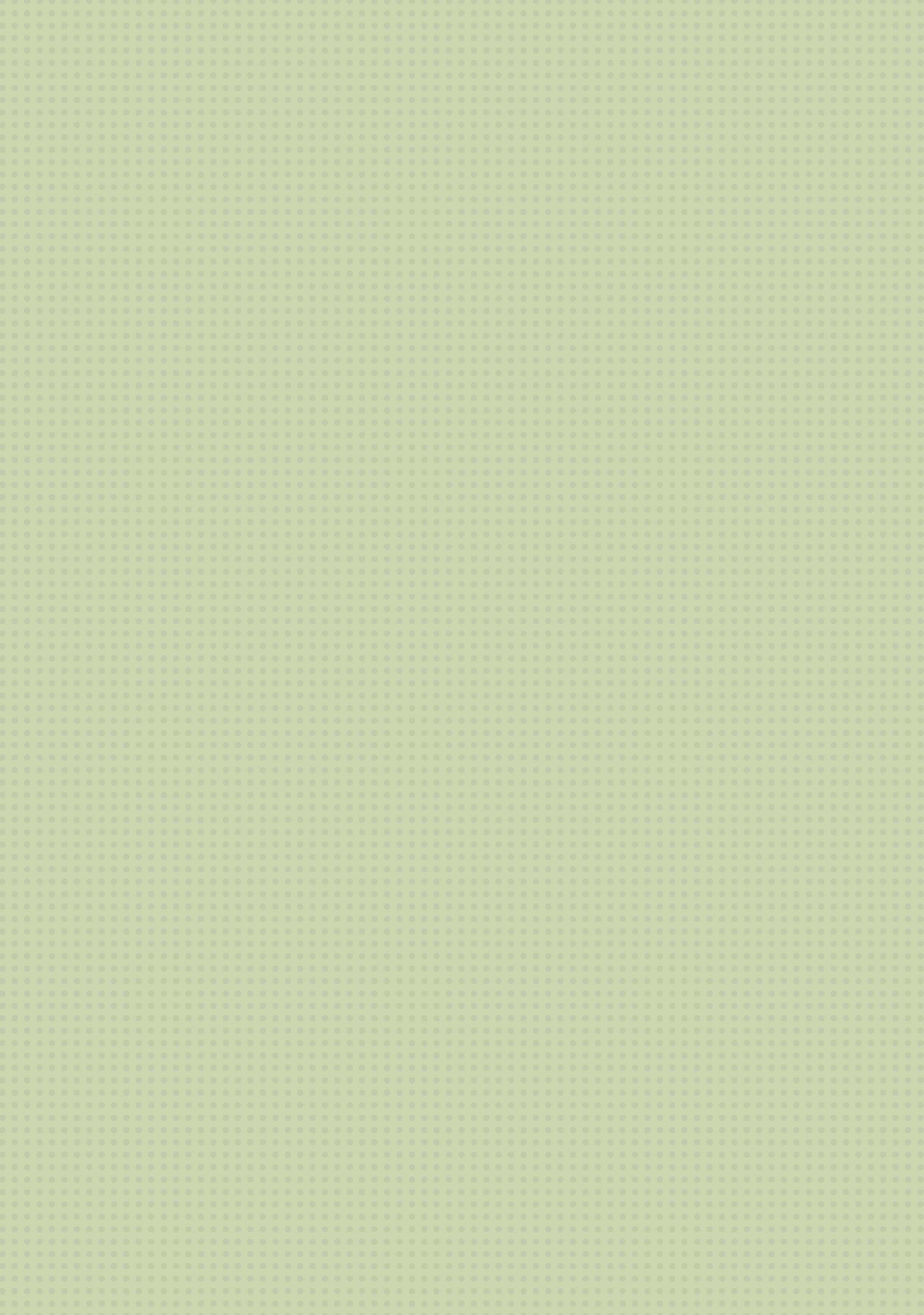 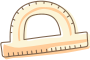 Bài 9.1: (SGK – tr.62)
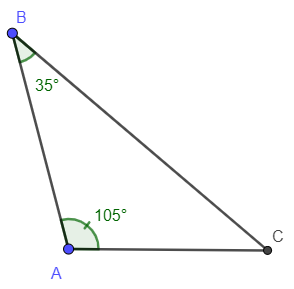 Giải
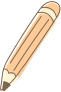 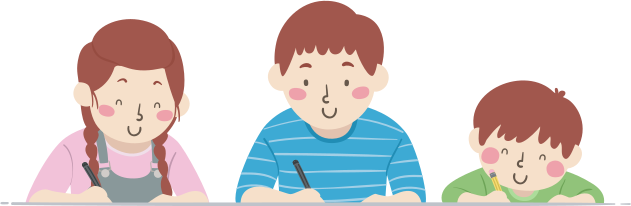 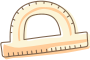 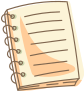 Bài 9.2: (SGK – tr.62)
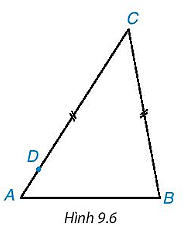 Giải
Mà DC = BC.
Ta có AC > BC hay BC < AC
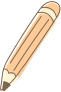 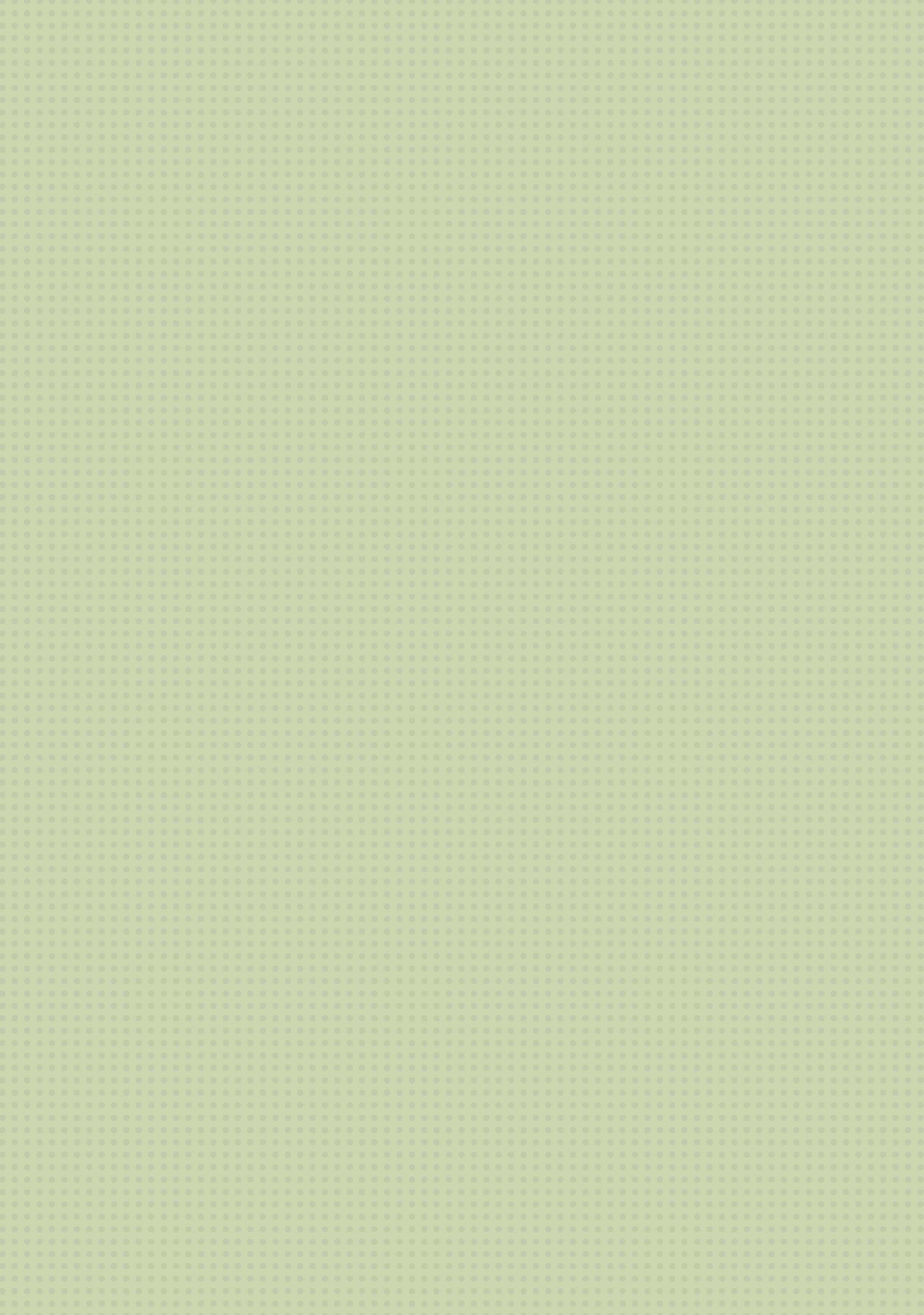 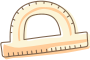 Bài 9.3: (SGK – tr.62)
Trong tam giác cân có một góc bằng 96°, hỏi cạnh lớn nhất của tam giác cân đó là cạnh bên hay cạnh đáy? Vì sao?
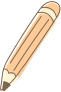 Giải
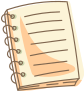 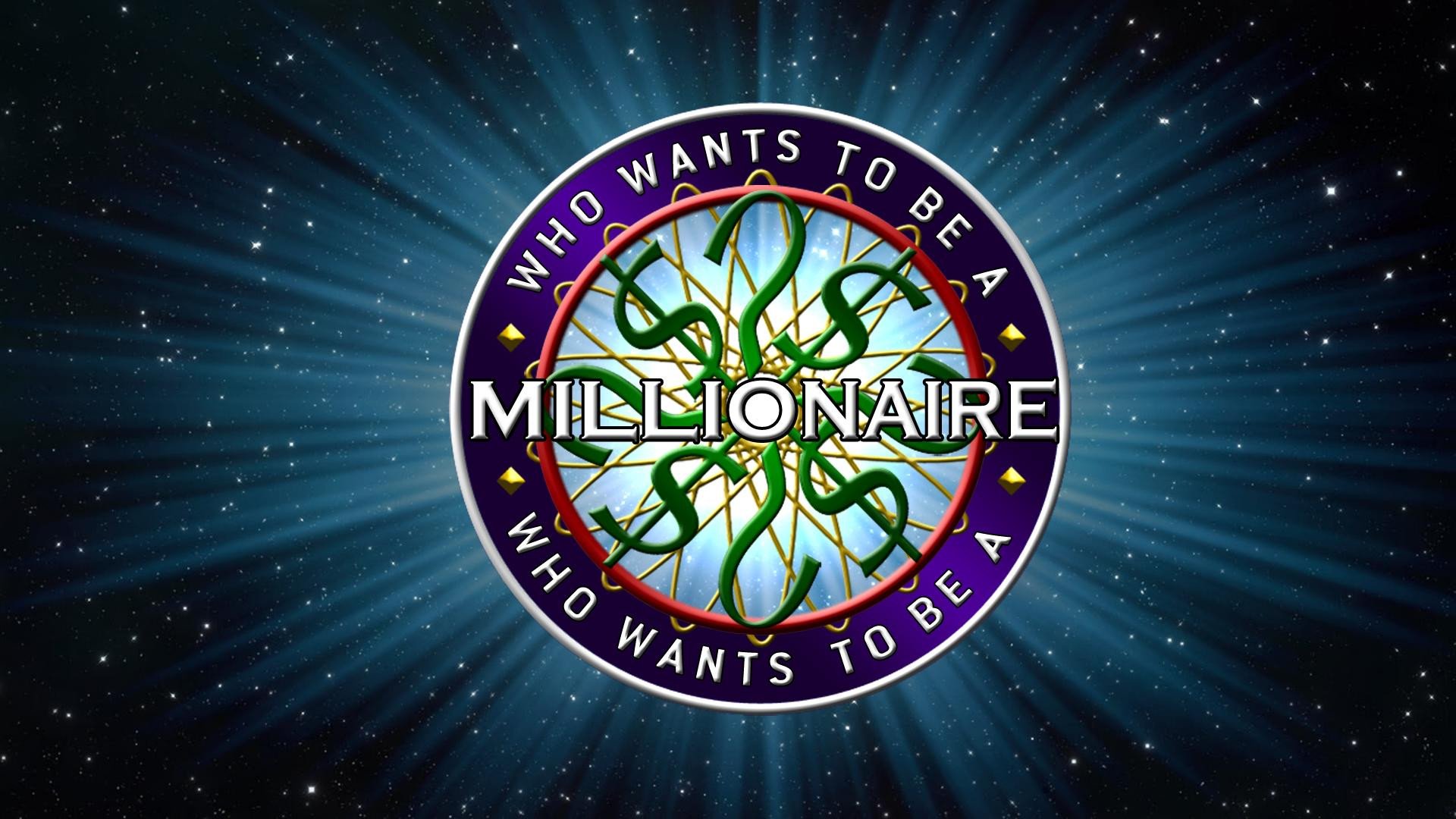 50:50
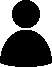 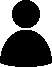 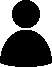 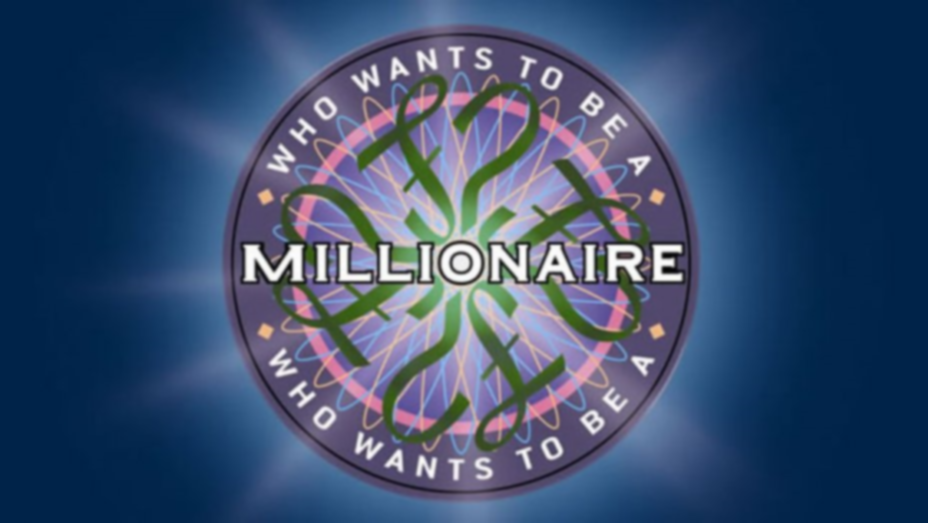 50:50
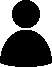 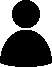 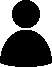 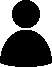 Key
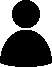 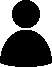 Câu 1. Cho ΔMNP có MN < MP < NP. Trong các khẳng định sau, câu nào đúng?
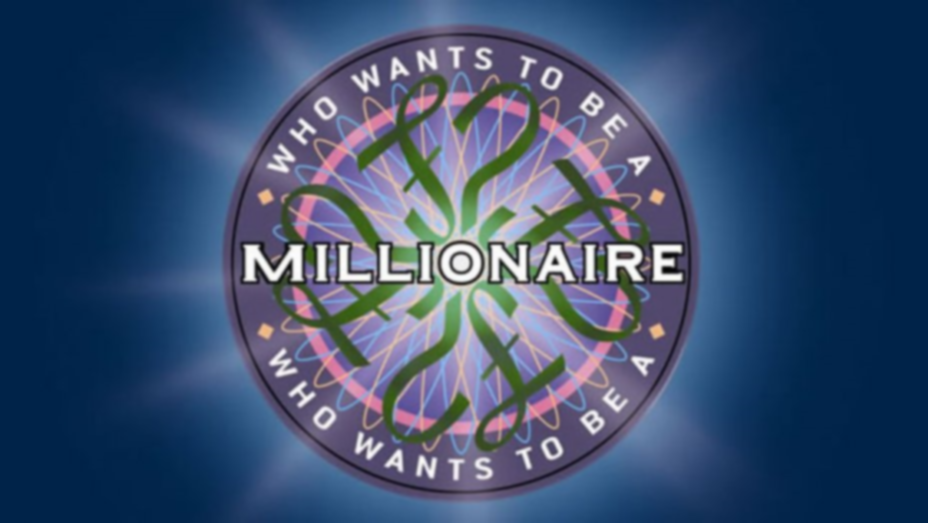 50:50
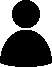 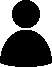 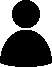 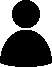 Key
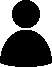 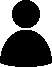 A. BC  < AB < AC
B. AC < AB < BC
C. AC < BC < AB
D. AB < BC < AC
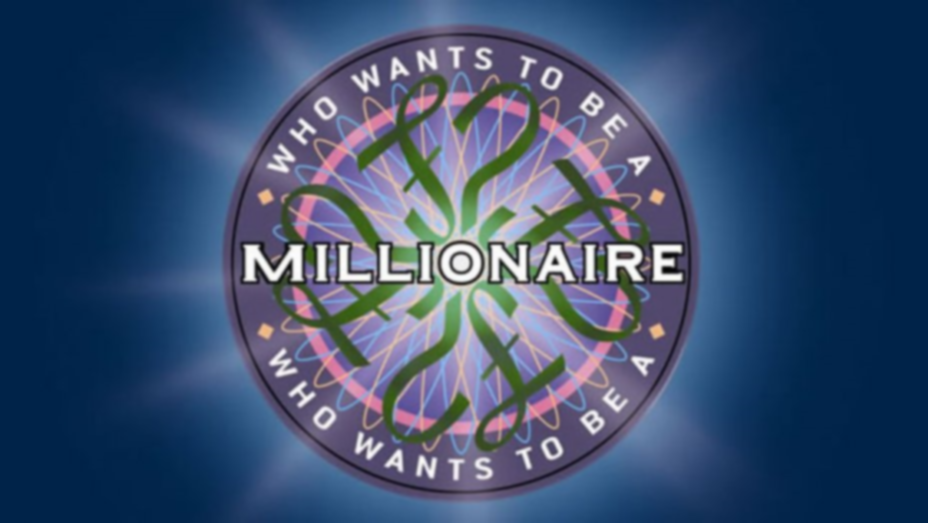 50:50
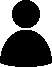 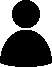 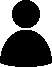 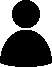 Key
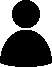 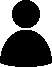 Câu 3. Chọn câu trả lời đúng nhất. Ba cạnh của tam giác có độ dài là 6cm; 7cm; 8cm. Góc lớn nhất là góc
A. đối diện với cạnh có độ dài 6cm
B. đối diện với cạnh có độ dài 7cm
C. đối diện với cạnh có độ dài 8cm
D. Ba cạnh có độ dài bằng nhau
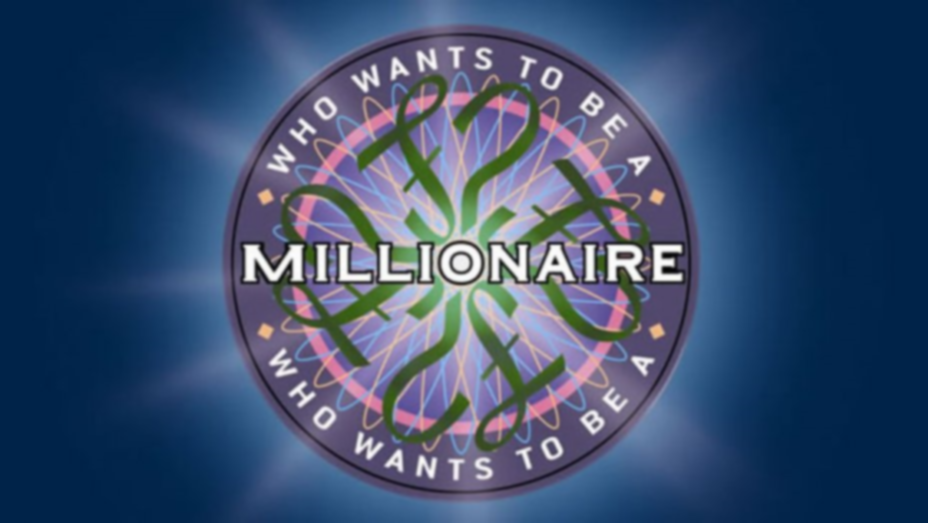 50:50
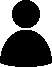 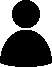 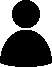 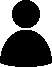 Key
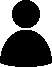 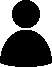 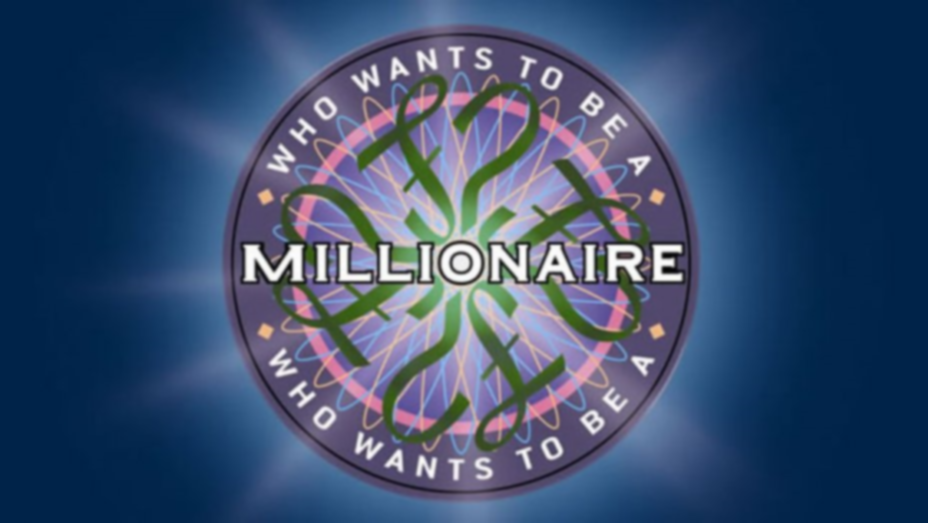 50:50
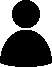 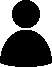 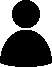 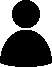 Key
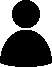 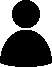 Câu 5. Cho tam giác ABC vuông tại A. Trên hai cạnh góc vuông AB, AC lấy lần lượt hai điểm M và N. So sánh    MN và BC.
B. MN  < BC
A. MN > BC
D. Không đủ điều kiện để so sánh.
C. MN = BC
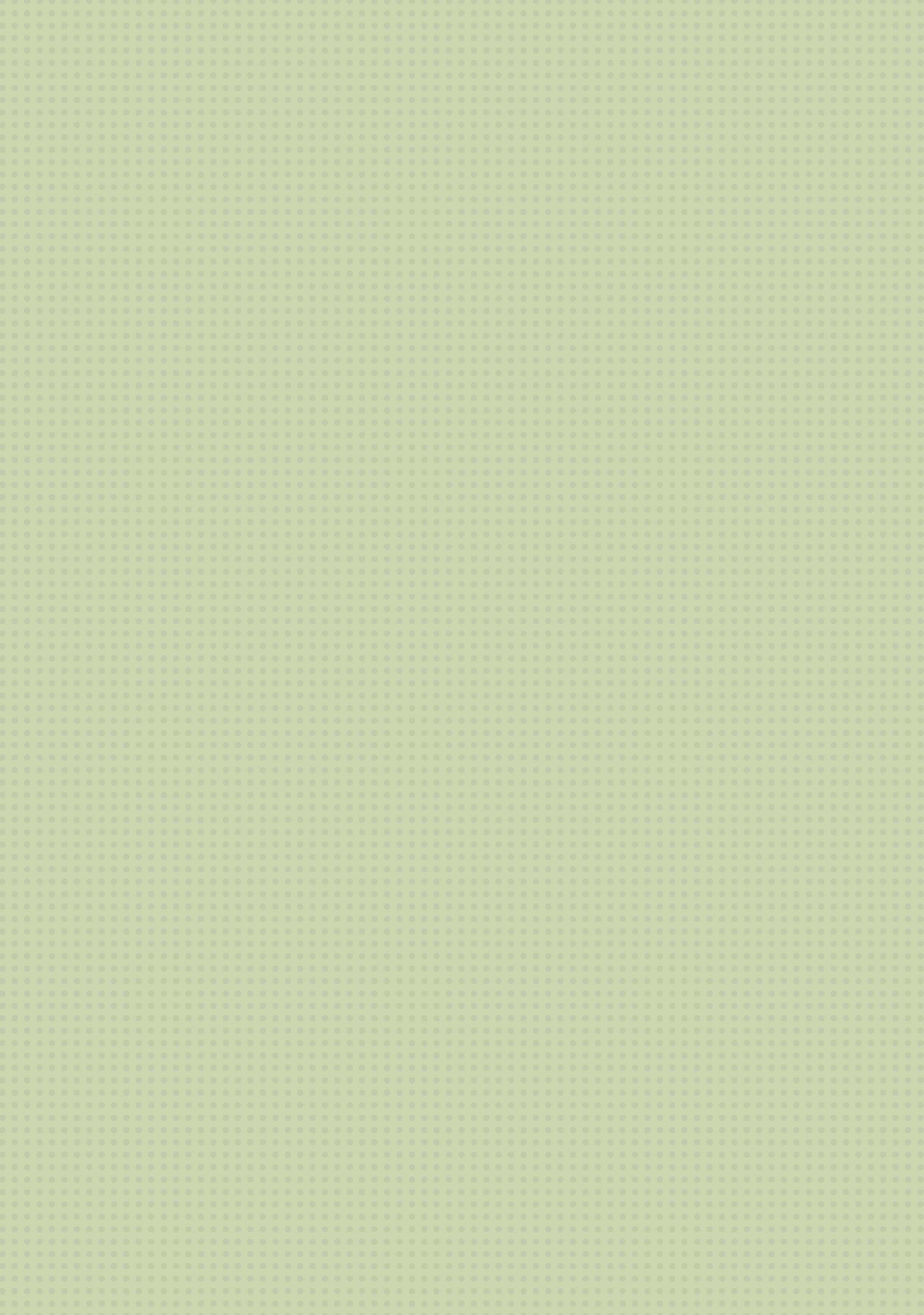 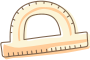 VẬN DỤNG
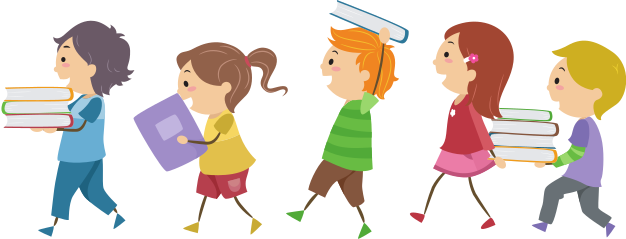 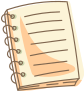 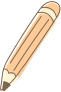 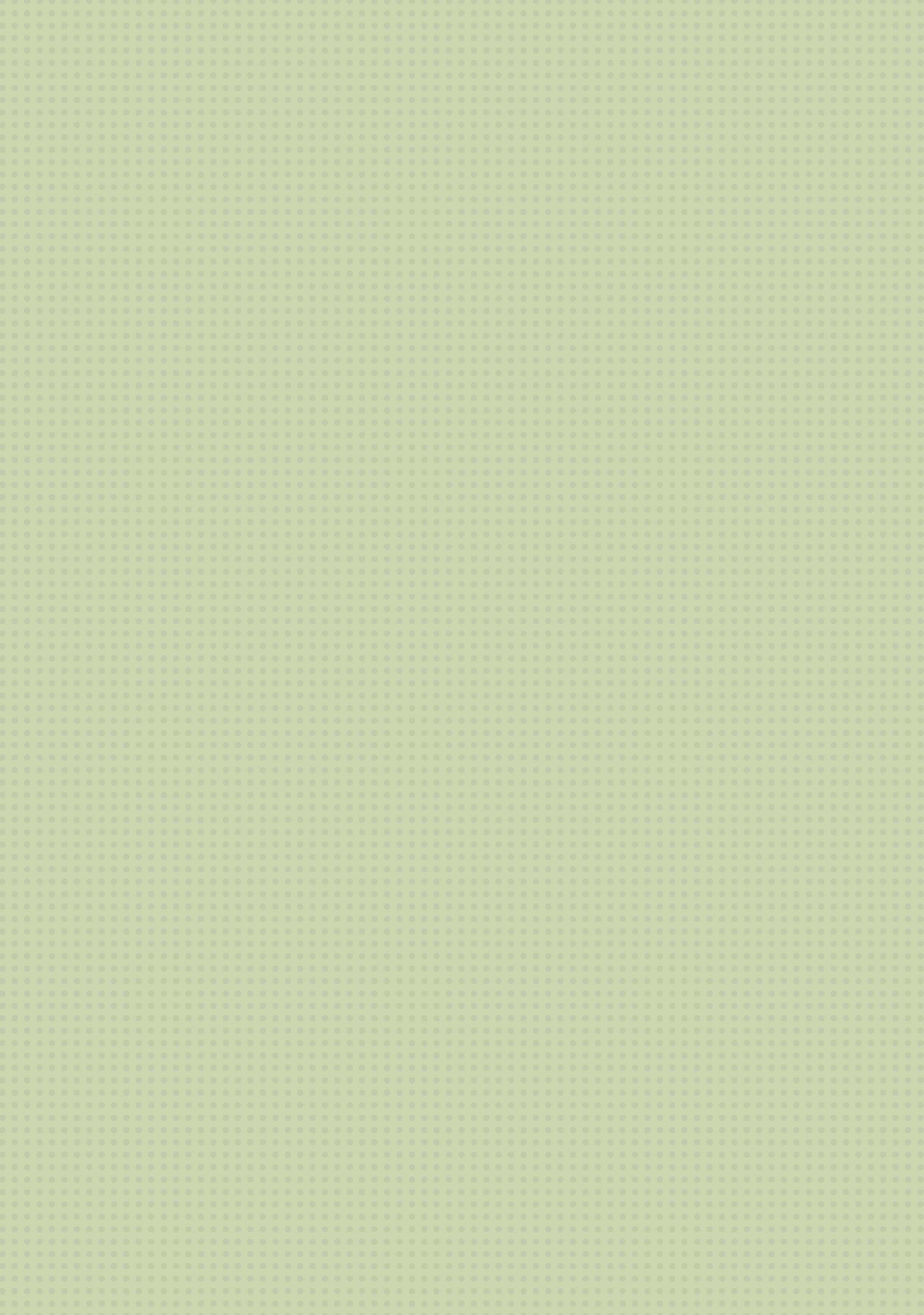 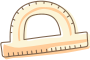 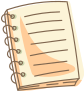 Bài 9.4: (SGK – tr.62)
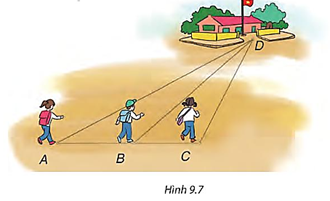 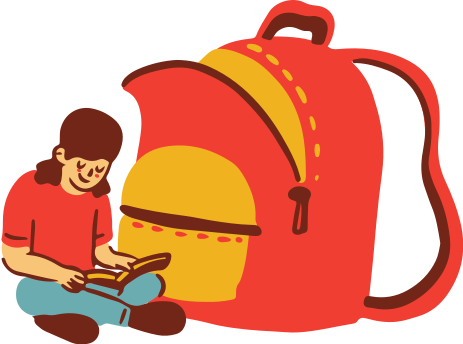 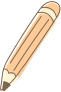 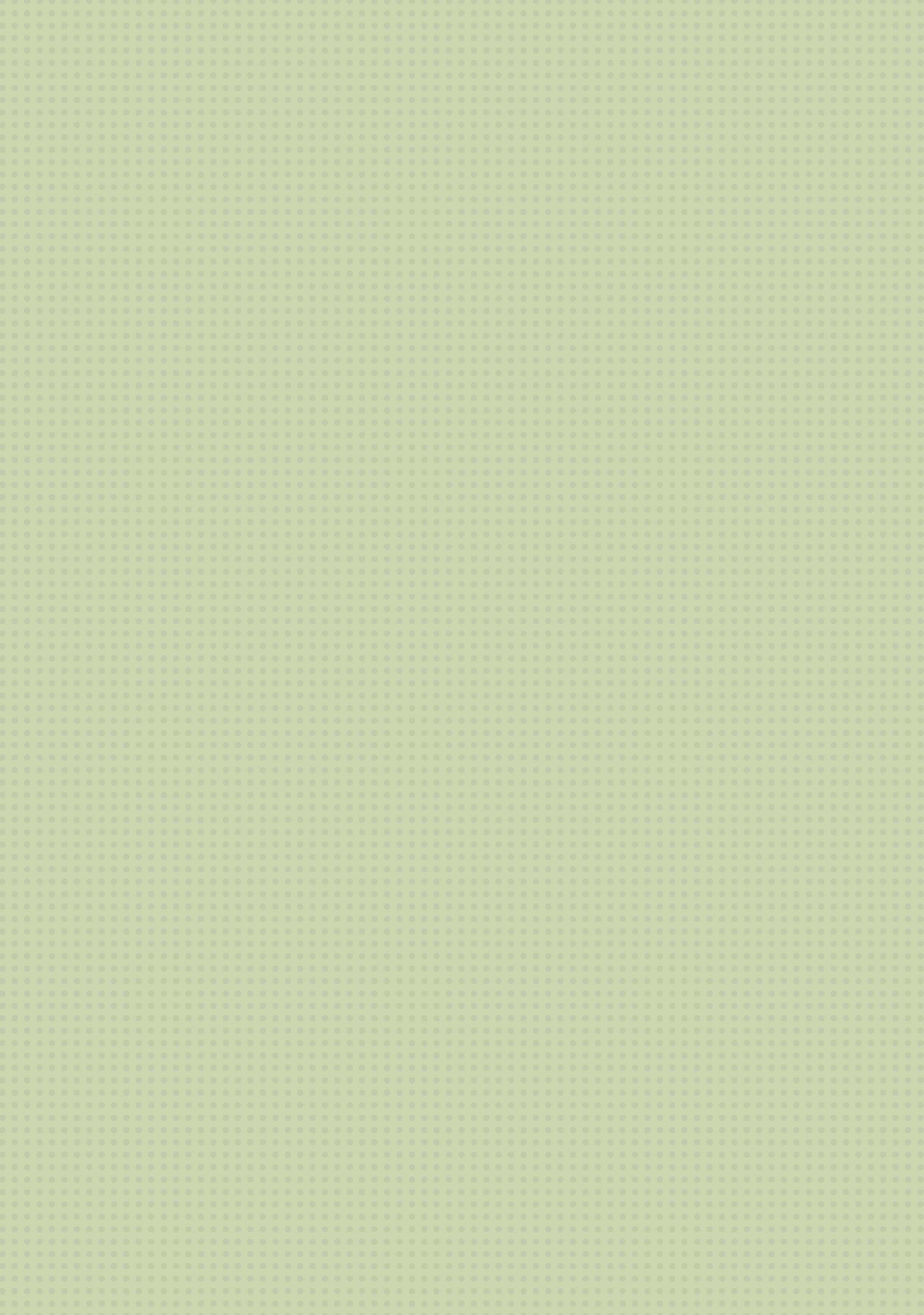 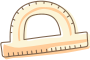 Giải
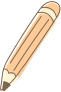 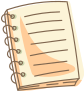 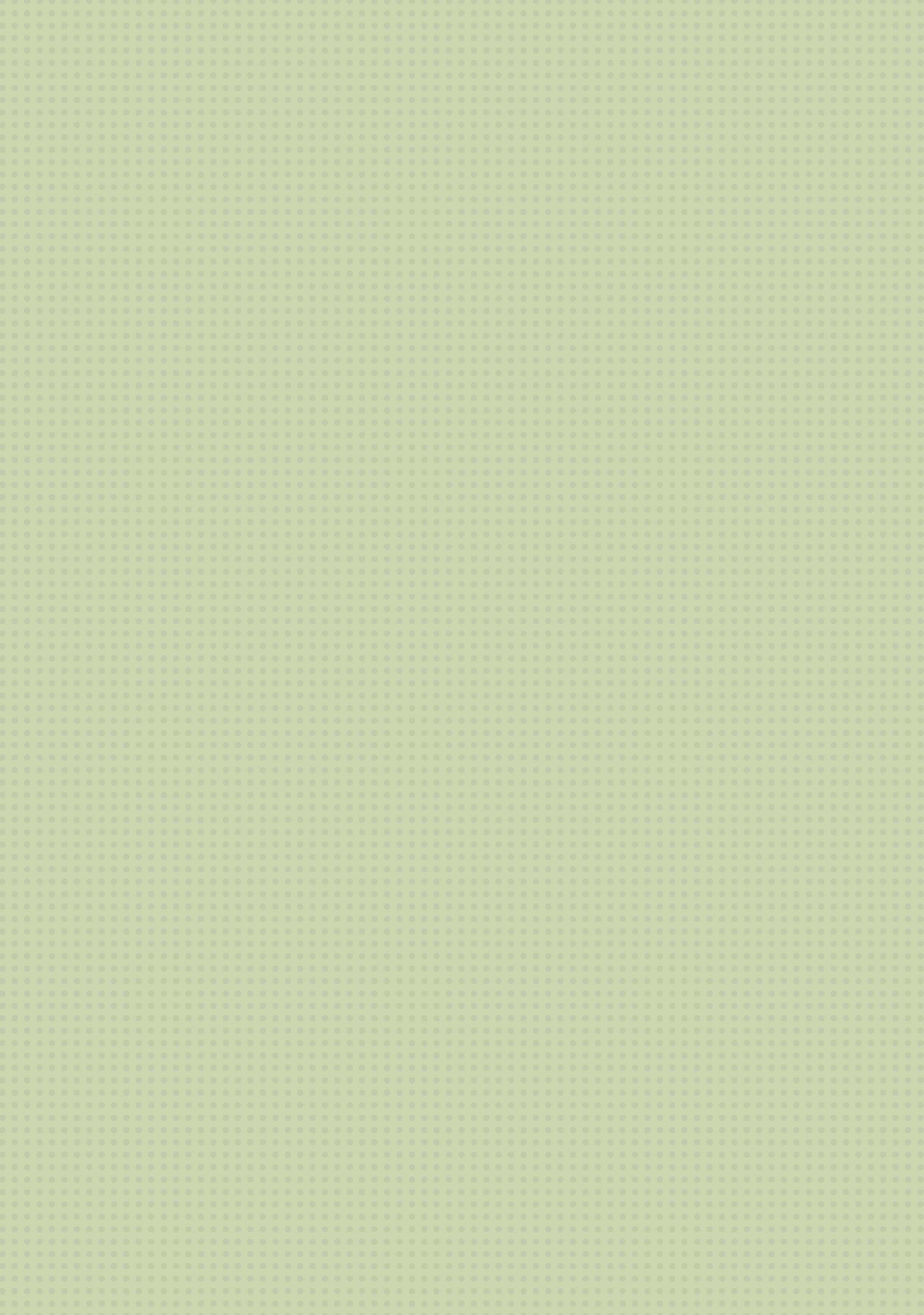 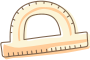 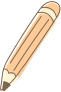 Bài 9.5: (SGK – tr.62)
Giải
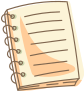 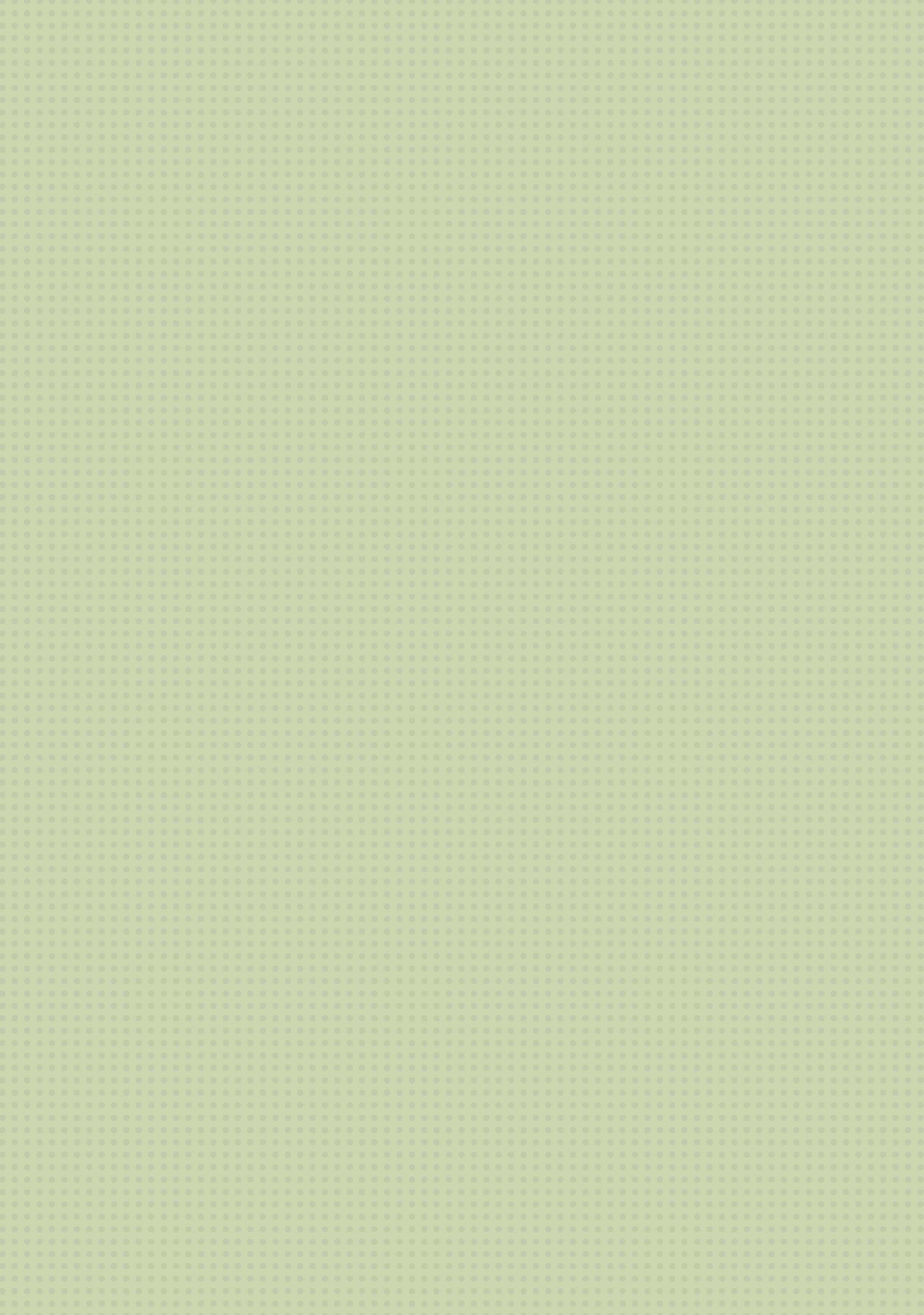 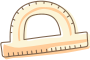 Giải
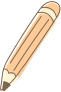 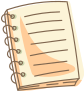 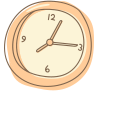 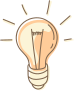 HƯỚNG DẪN VỀ NHÀ
* Chuẩn bị trước 
“ Bài 32. Quan hệ giữa đường vuông góc và đường xiên”
* Ghi nhớ 
kiến thức trong bài.
* Hoàn thành các bài tập trong SBT.
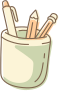 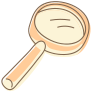 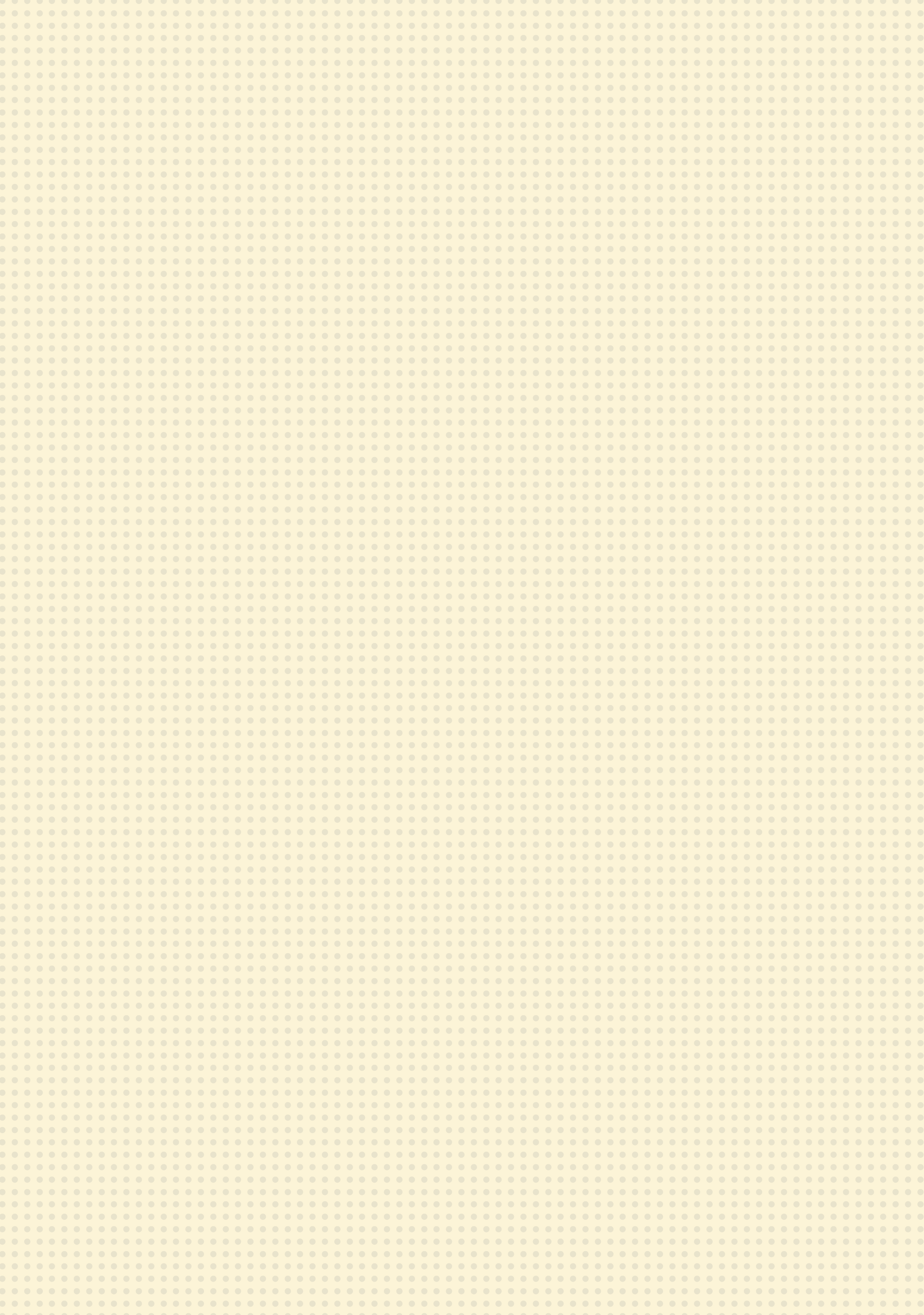 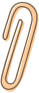 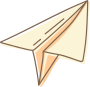 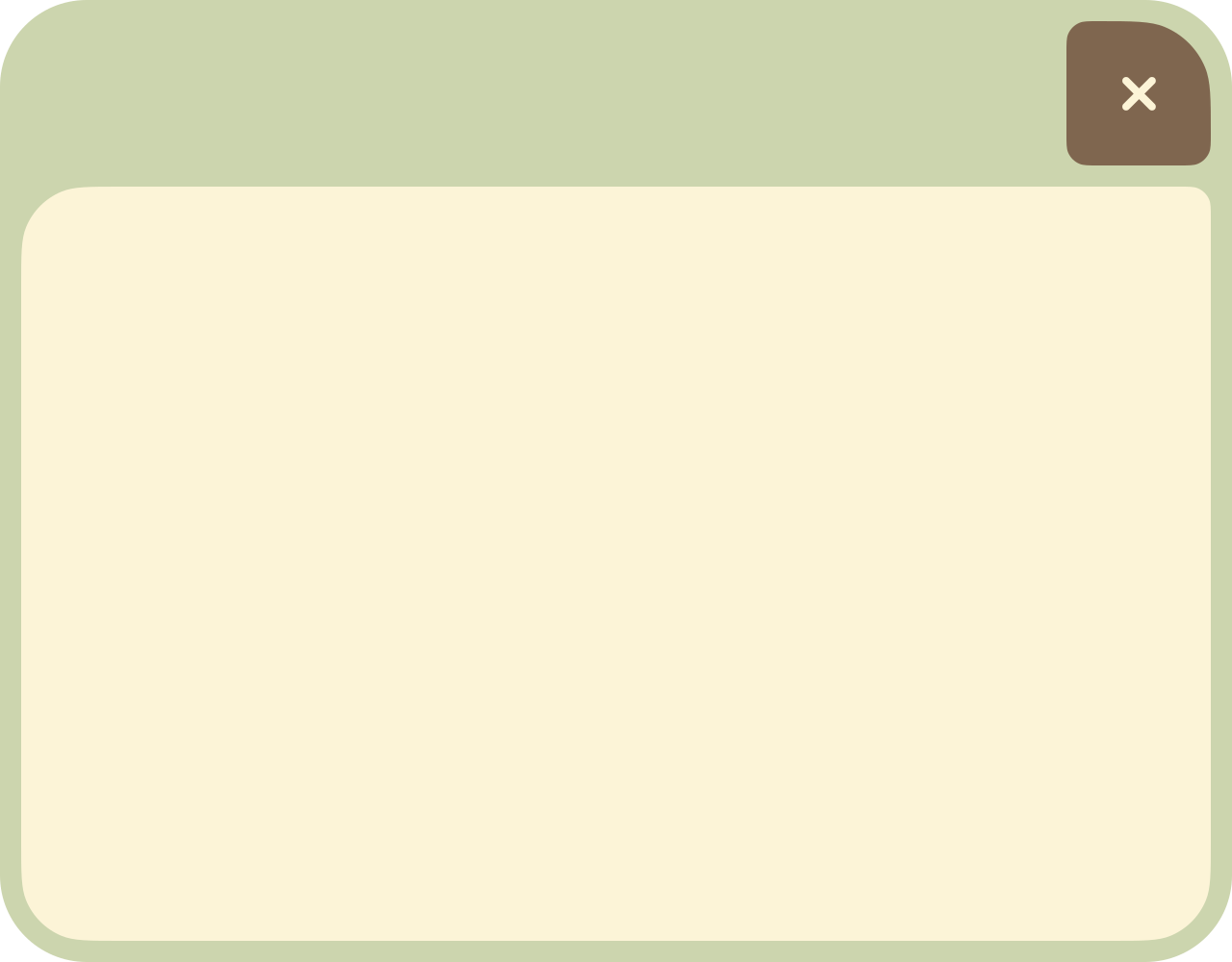 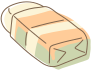 CẢM ƠN CÁC EM ĐÃ CHÚ Ý LẮNG NGHE BÀI GIẢNG!
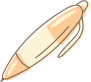 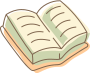